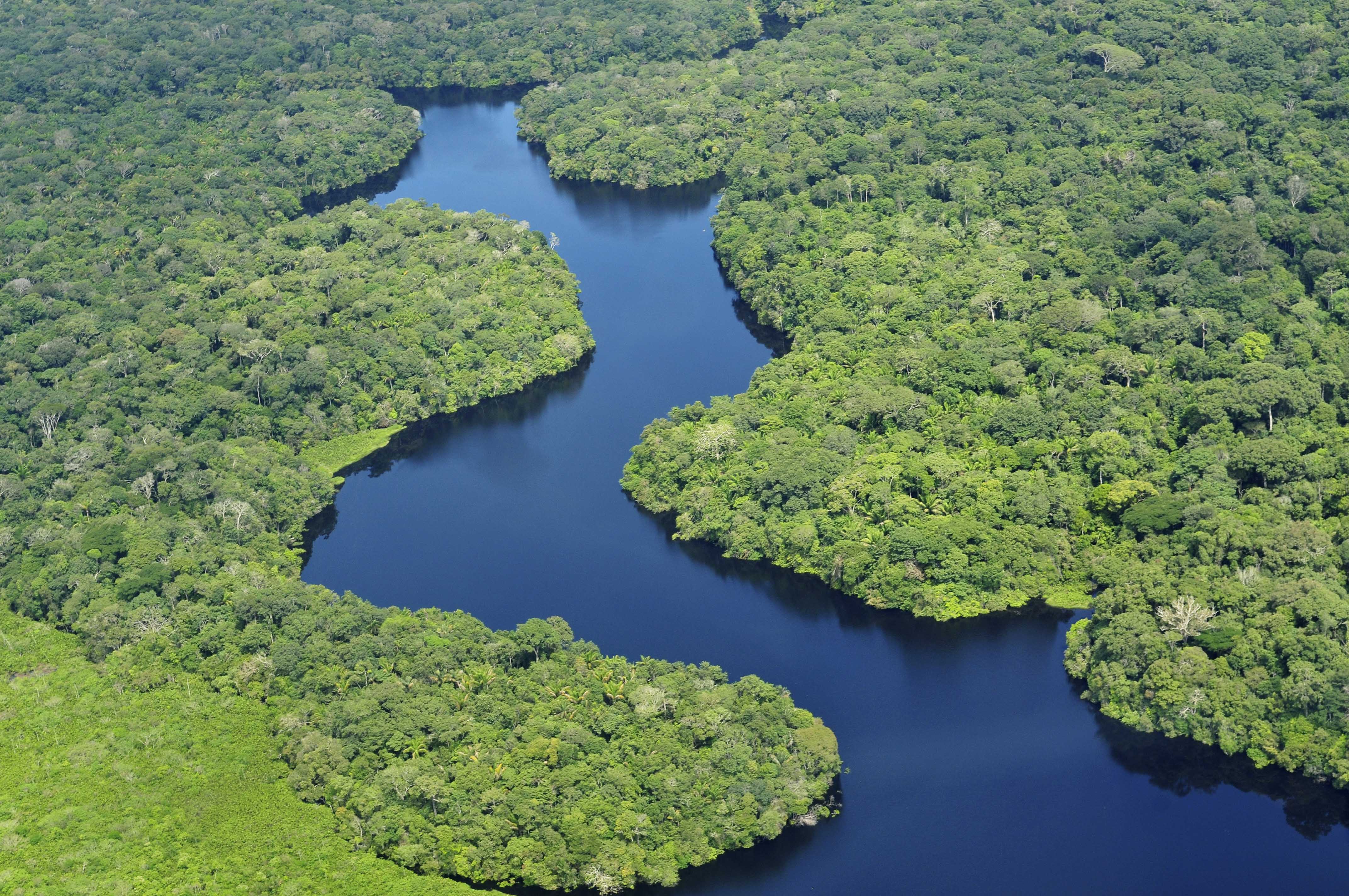 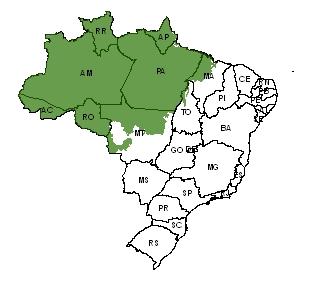 Uso da Análise de Regressão para Estudo da Intensidade da Degradação Florestal na Amazônia Mato-grossense
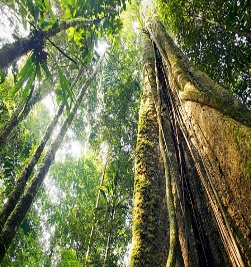 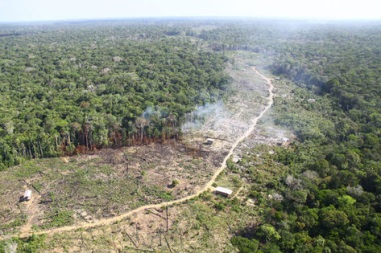 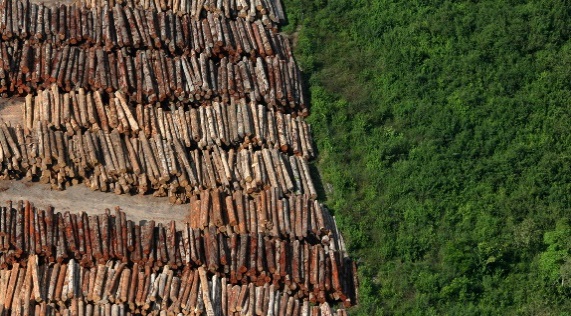 SER 301 – ANÁLISE ESPACIAL DE DADOS GEOGRÁFICOS
Prof. responsáveis : Dr. Eduardo G. Camargo e  Dr. Antônio Miguel Vieira Monteiro
Aluno: Vinicius do Prado Capanema
vinicius.capanema@inpe.br
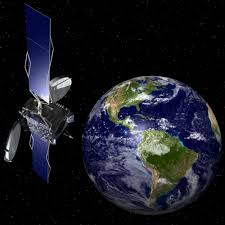 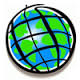 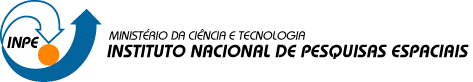 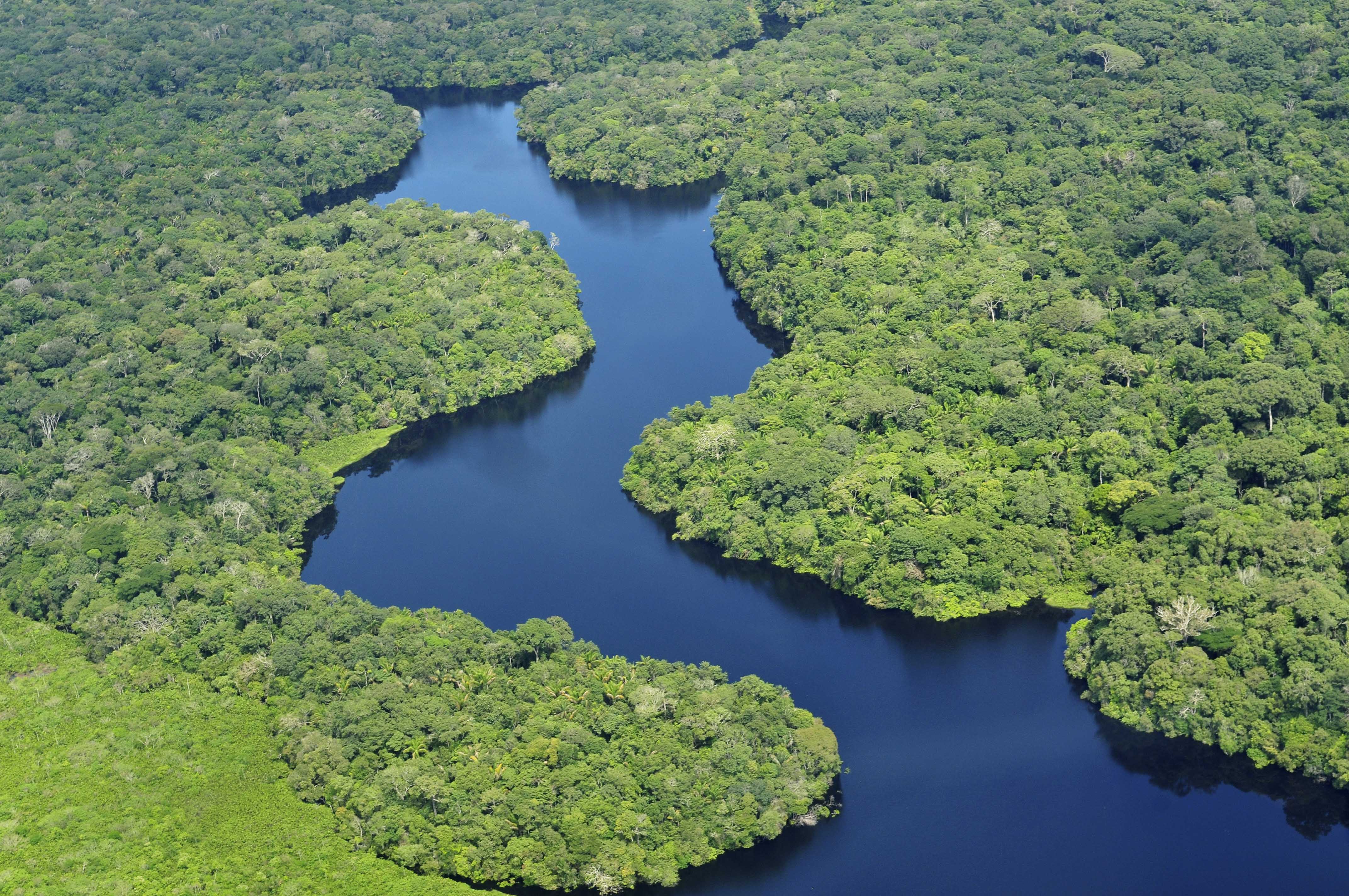 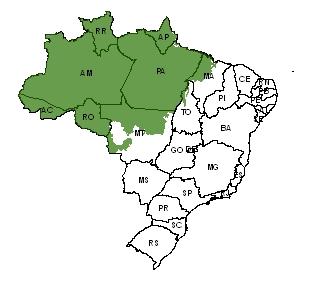 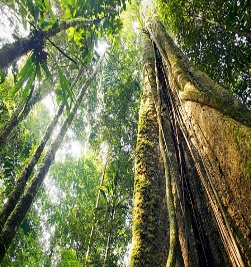 Sumário:
Motivação;
Objetivo;
Metodologia;
Resultados e discussões;
Conclusão;
Agradecimentos.
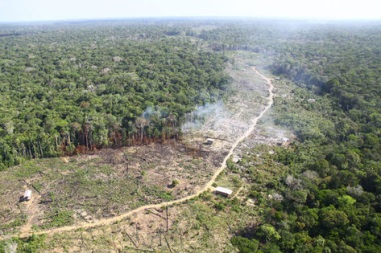 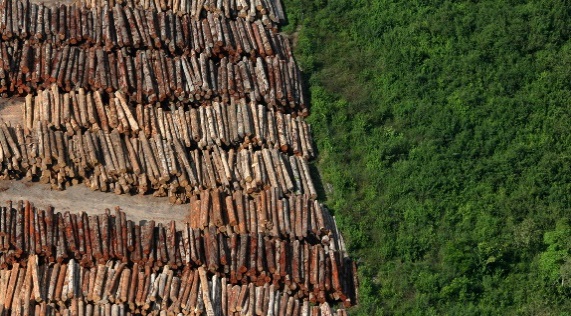 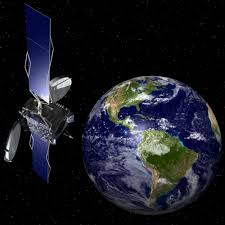 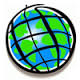 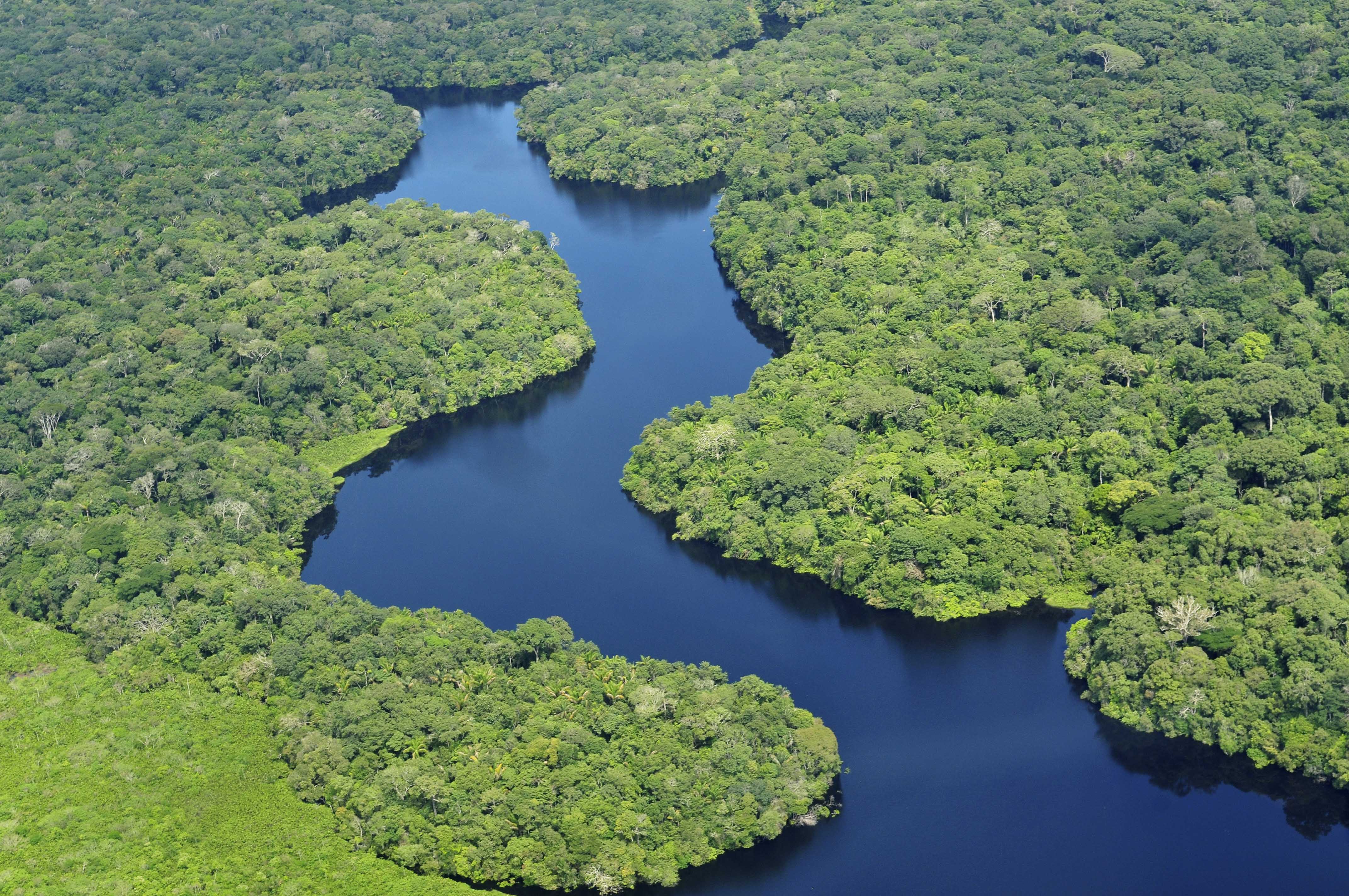 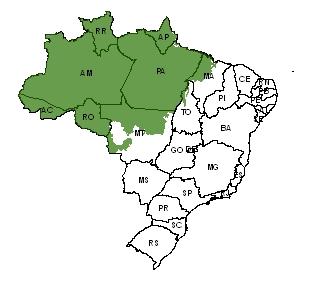 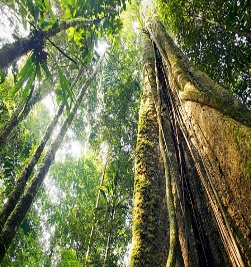 Motivação:
Importância da Floresta Amazônica ;
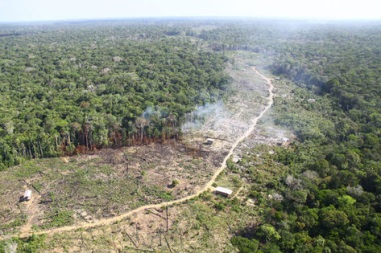 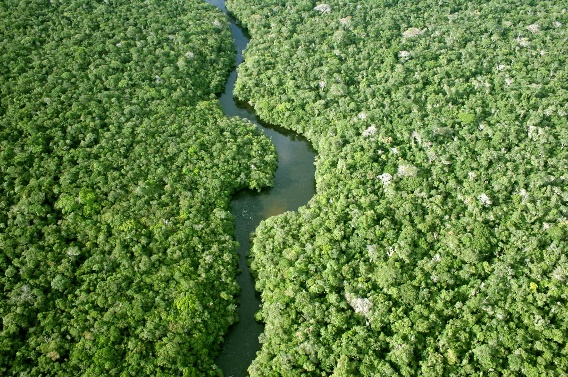 Intensificação da ocupação da Amazônia brasileira;
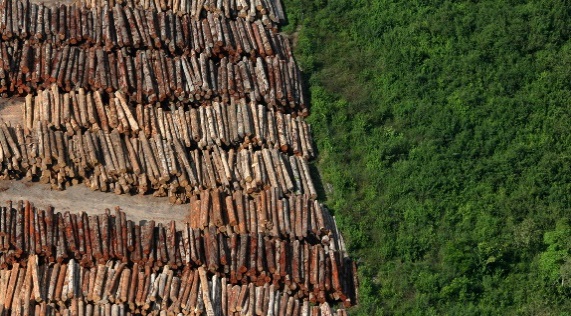 Fatores que influenciam e geram a degradação florestal;
Estudo e modelagem da degradação florestal;
Fonte: geolocation.ws
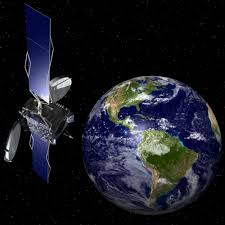 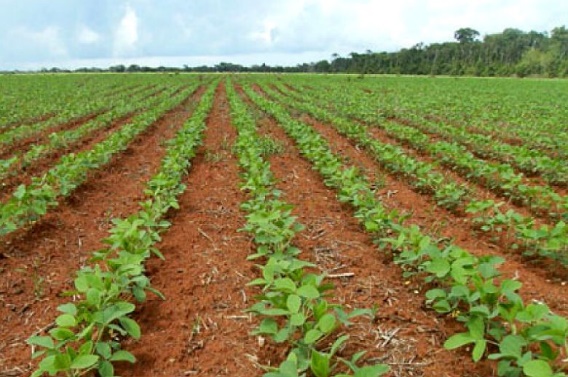 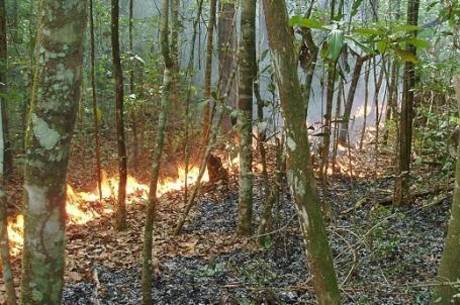 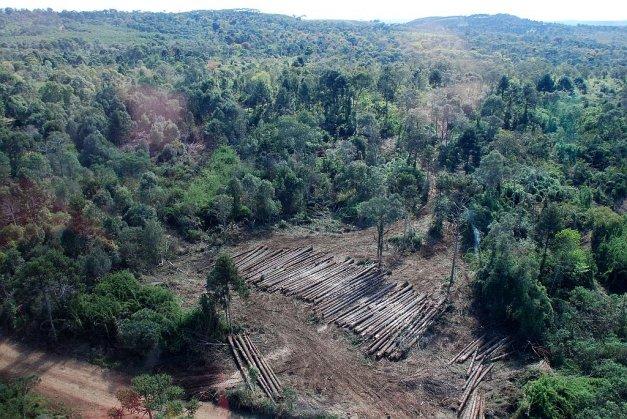 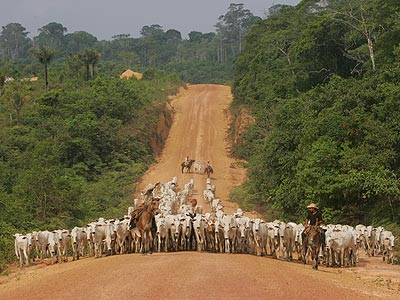 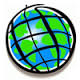 Fonte: www.tribunauniao.com.br
Fonte: www.paraiba.com.br
Fonte: jpmabrasil.wordpress.com
Fonte: www.redebrasilatual.com.br
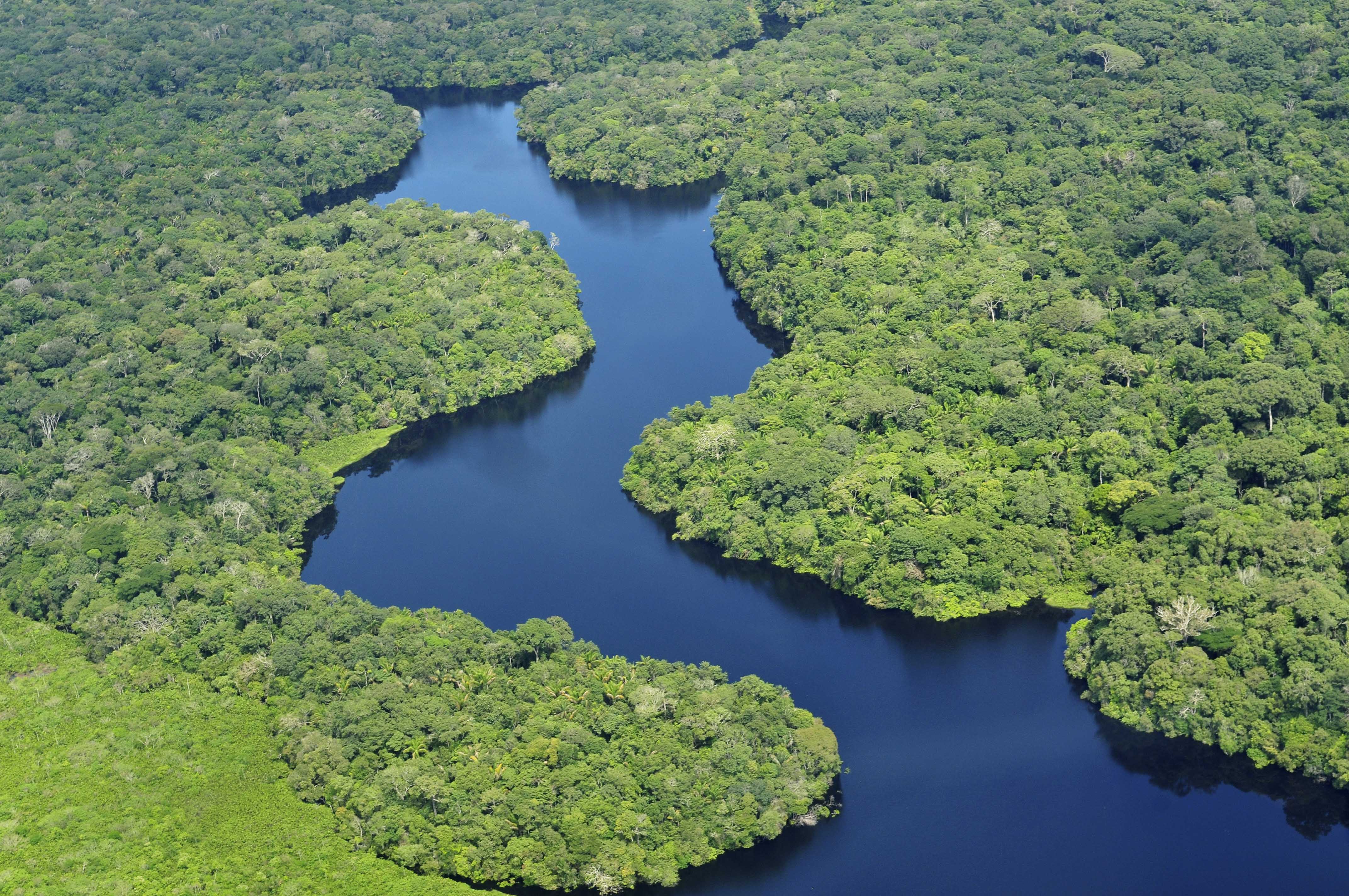 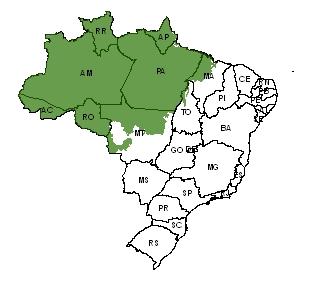 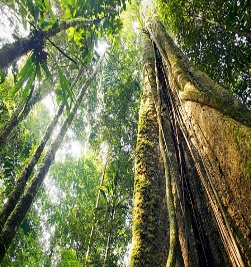 Motivação:
Degradação florestal:
“Processo gradual de longo-prazo de redução da cobertura florestal pela atividade de exploração madeireira e pelo fogo florestal”
INPE, (2008a)
Níveis de degradação:
0  - floresta intacta;
1 – corte raso;
Níveis intermediários – níveis de degradação (baixa, média e alta intensidade de degradação florestal)
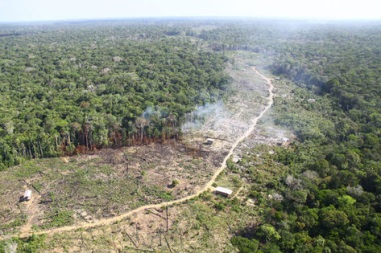 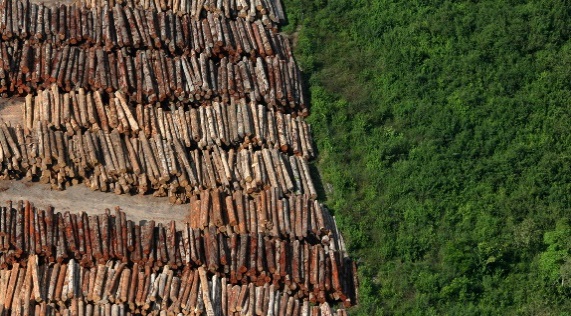 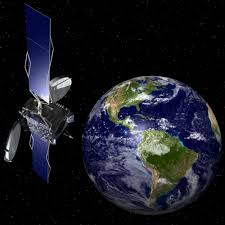 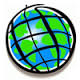 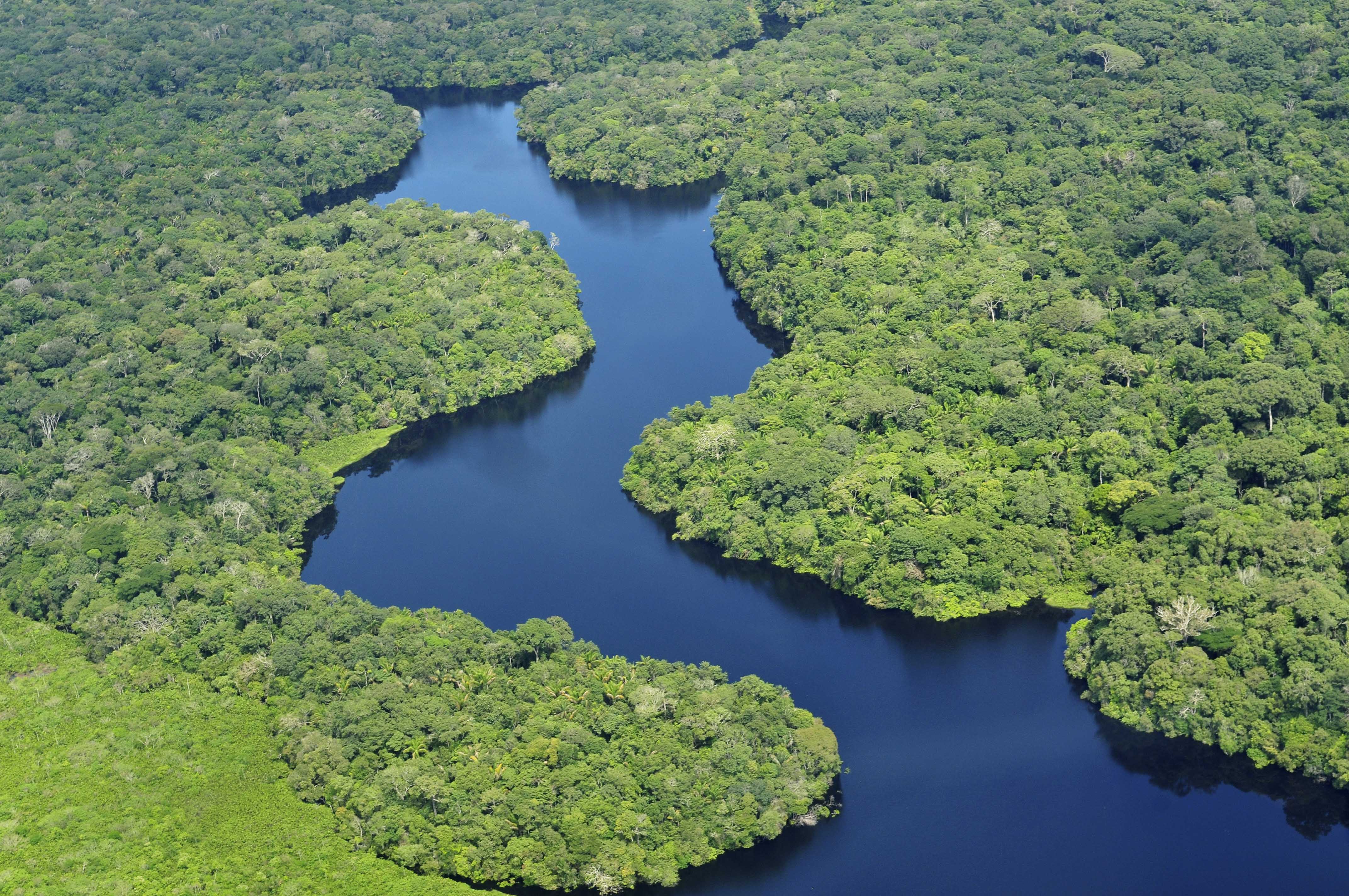 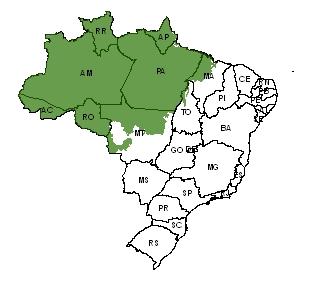 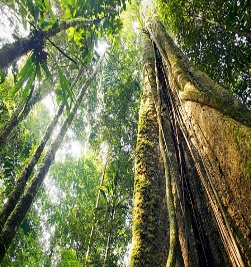 Motivação:
Estudo e modelagem da degradação florestal:

Padrões e processos da dinâmica do uso e ocupação do solo;

Obtenção de medidas de um conjunto de variáveis que expliquem intensidade de degradação florestal;

Estabelecer relações funcionais entre as variáveis com base na exploração estatística (modelos lineares clássicos e/ou espaciais).
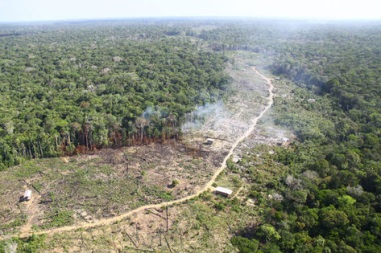 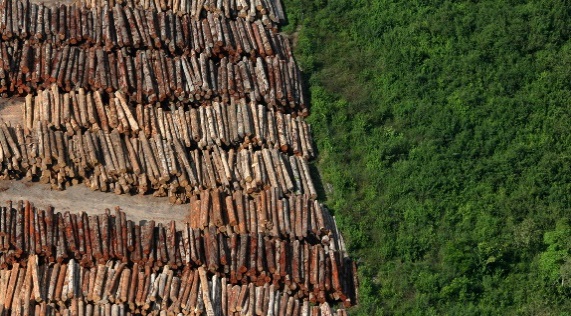 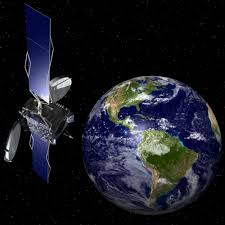 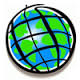 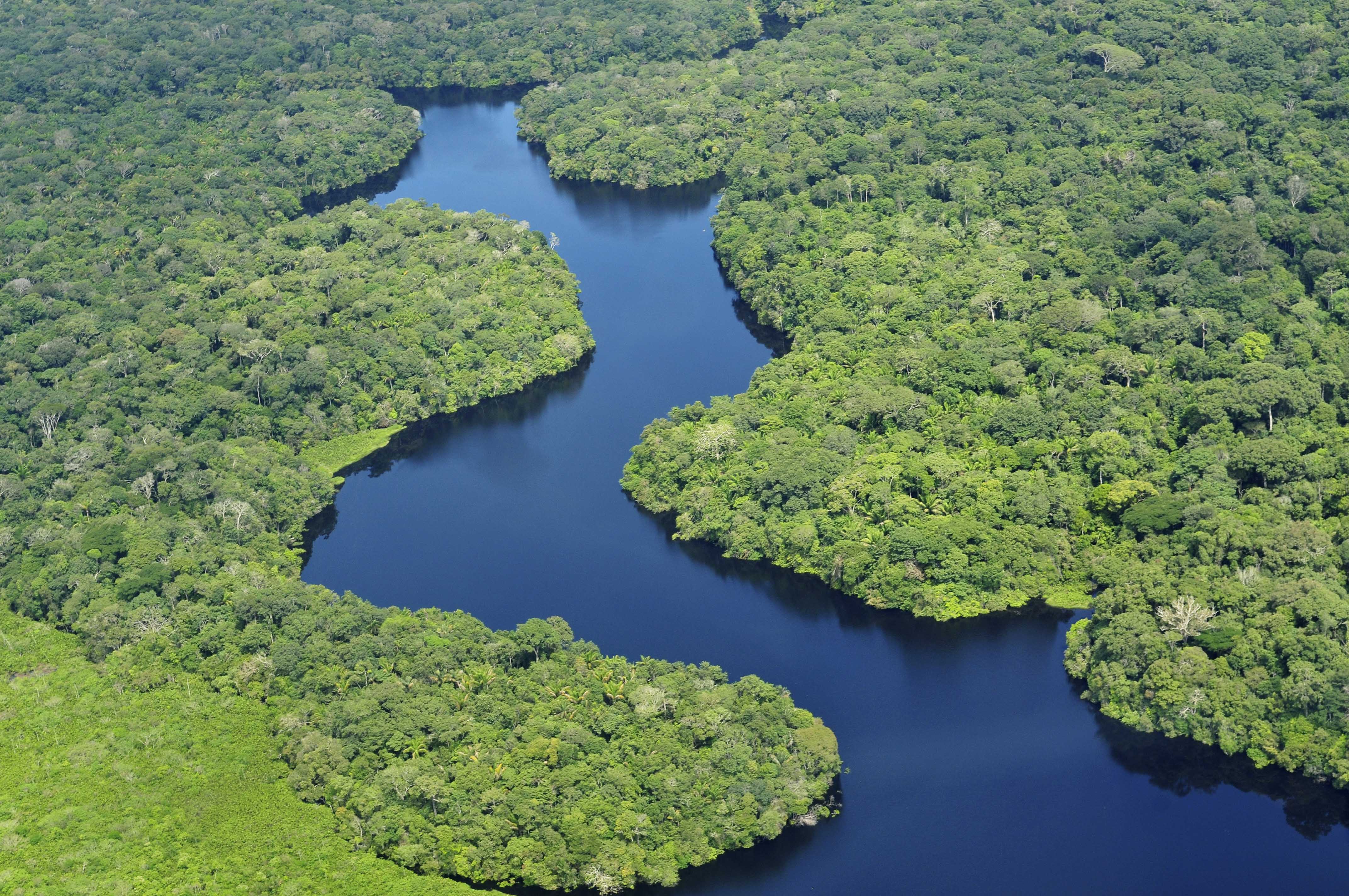 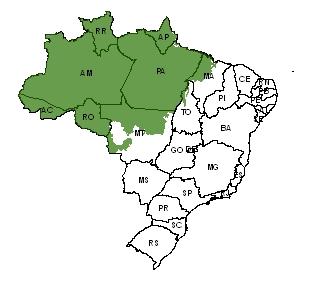 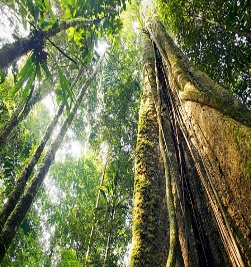 Objetivo:
Apresentar uma análise que permita explicar a INTENSIDADE DE DEGRADAÇÃO FLORESTAL por meio de modelo de regressão e de fatores relacionados com esse fenômeno;

Construção de um modelo com variáveis que melhor expliquem a variável dependente.

Verificar se há dependência espacial da variável dependente;
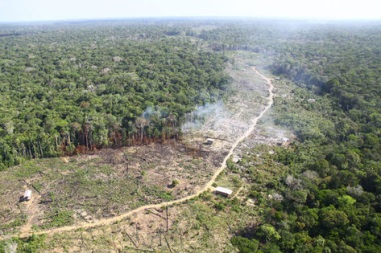 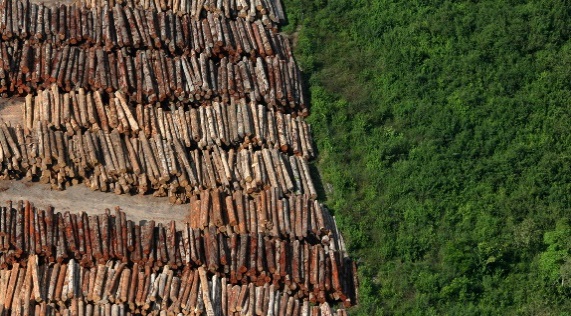 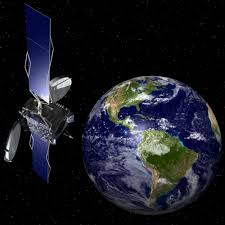 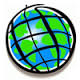 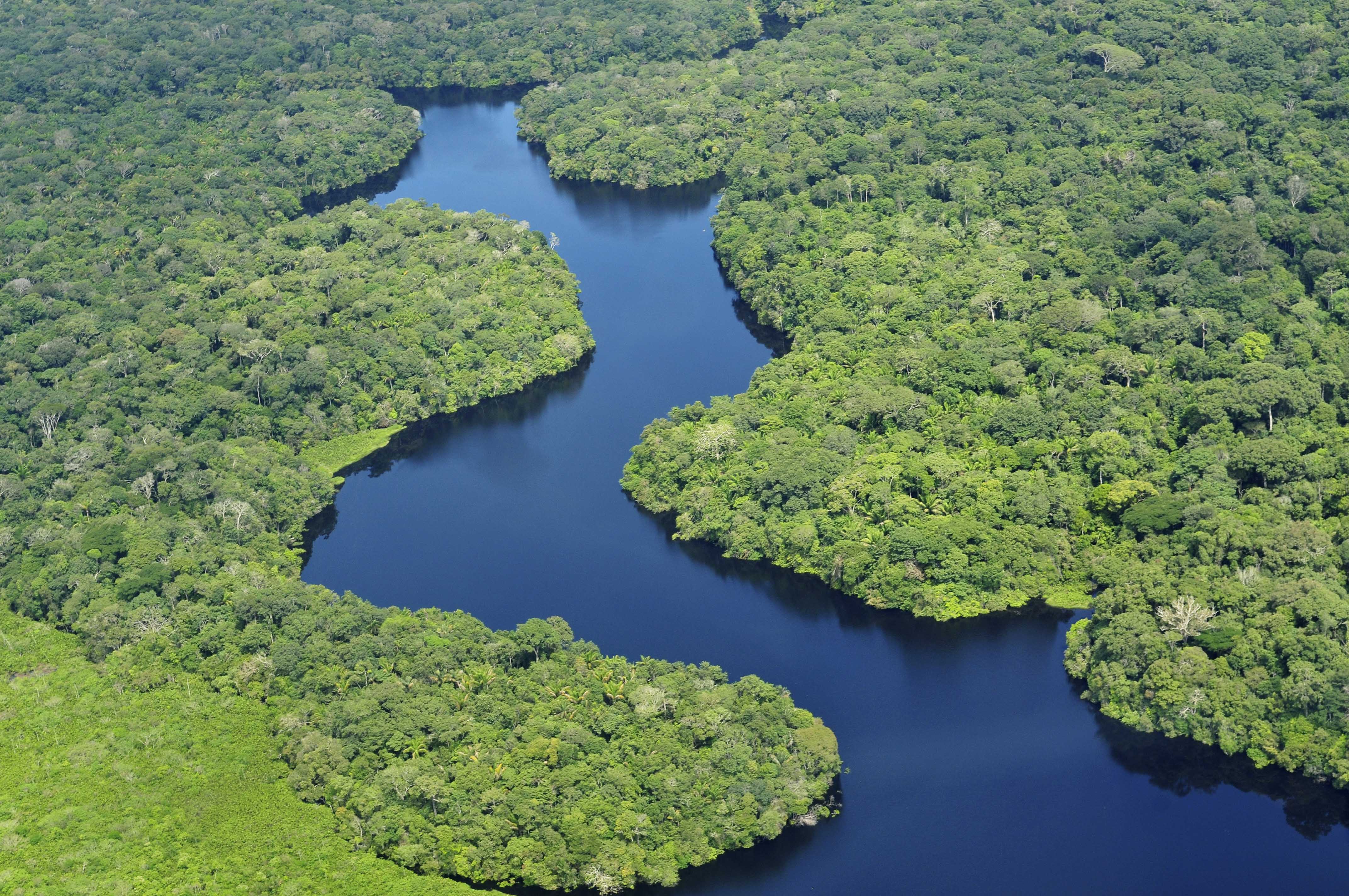 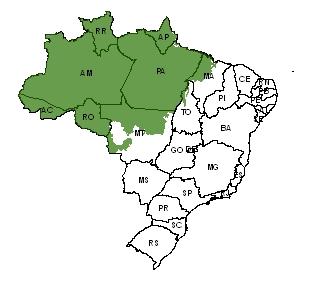 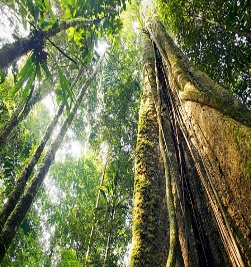 Metodologia:
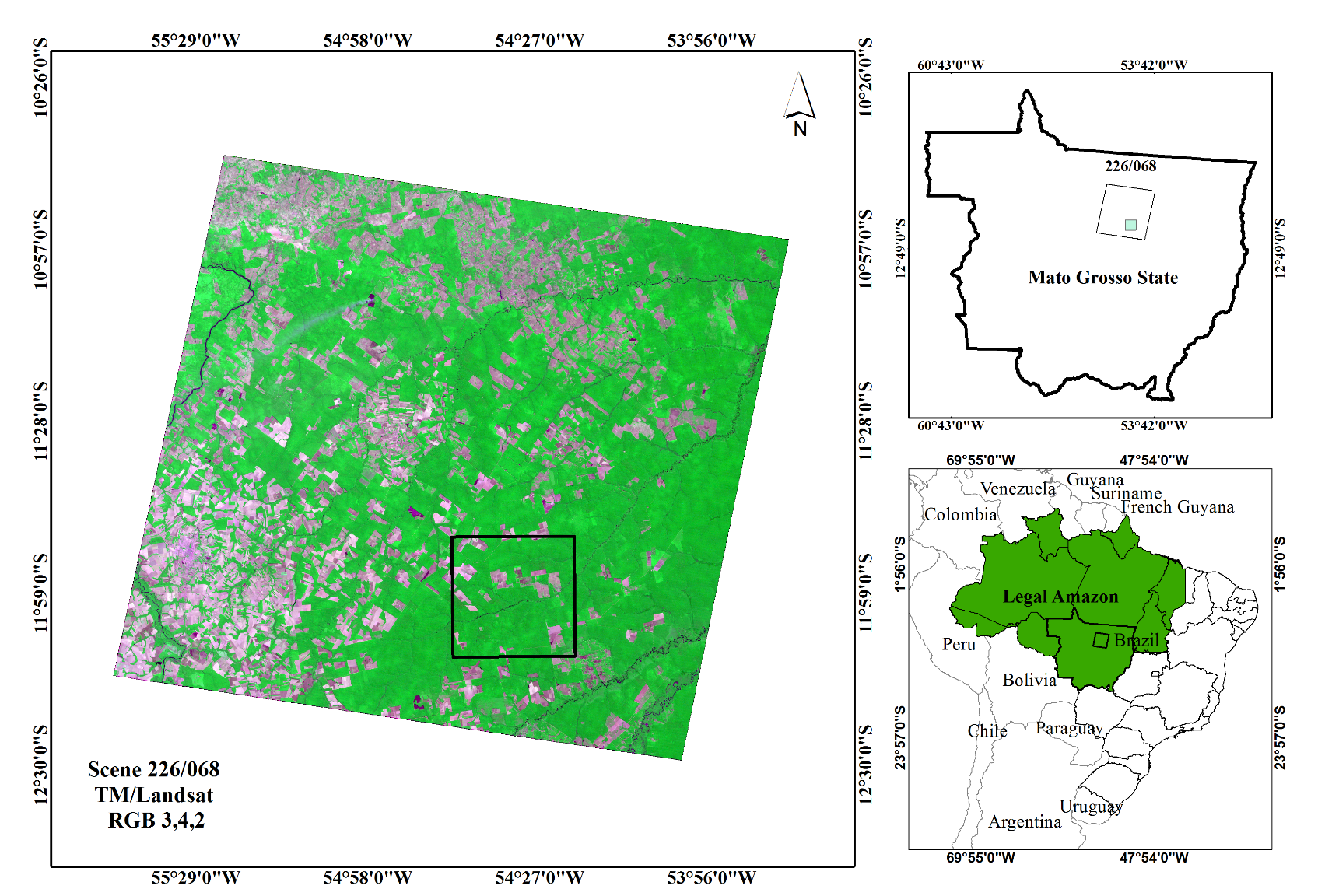 Área de estudo:
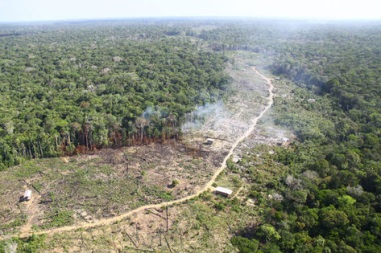 Área total: 2500 km²;

Coordenadas geográficas do centroide: 

 54° 31' 46.885" W e   11° 59' 35.208" S.
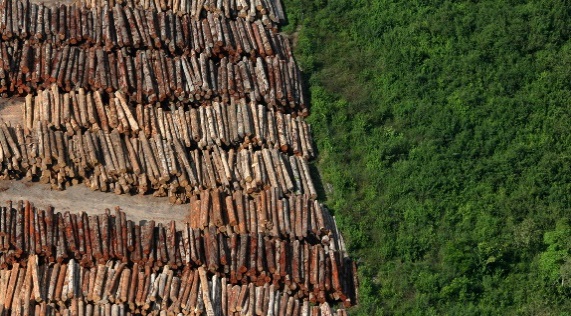 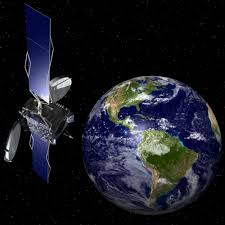 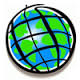 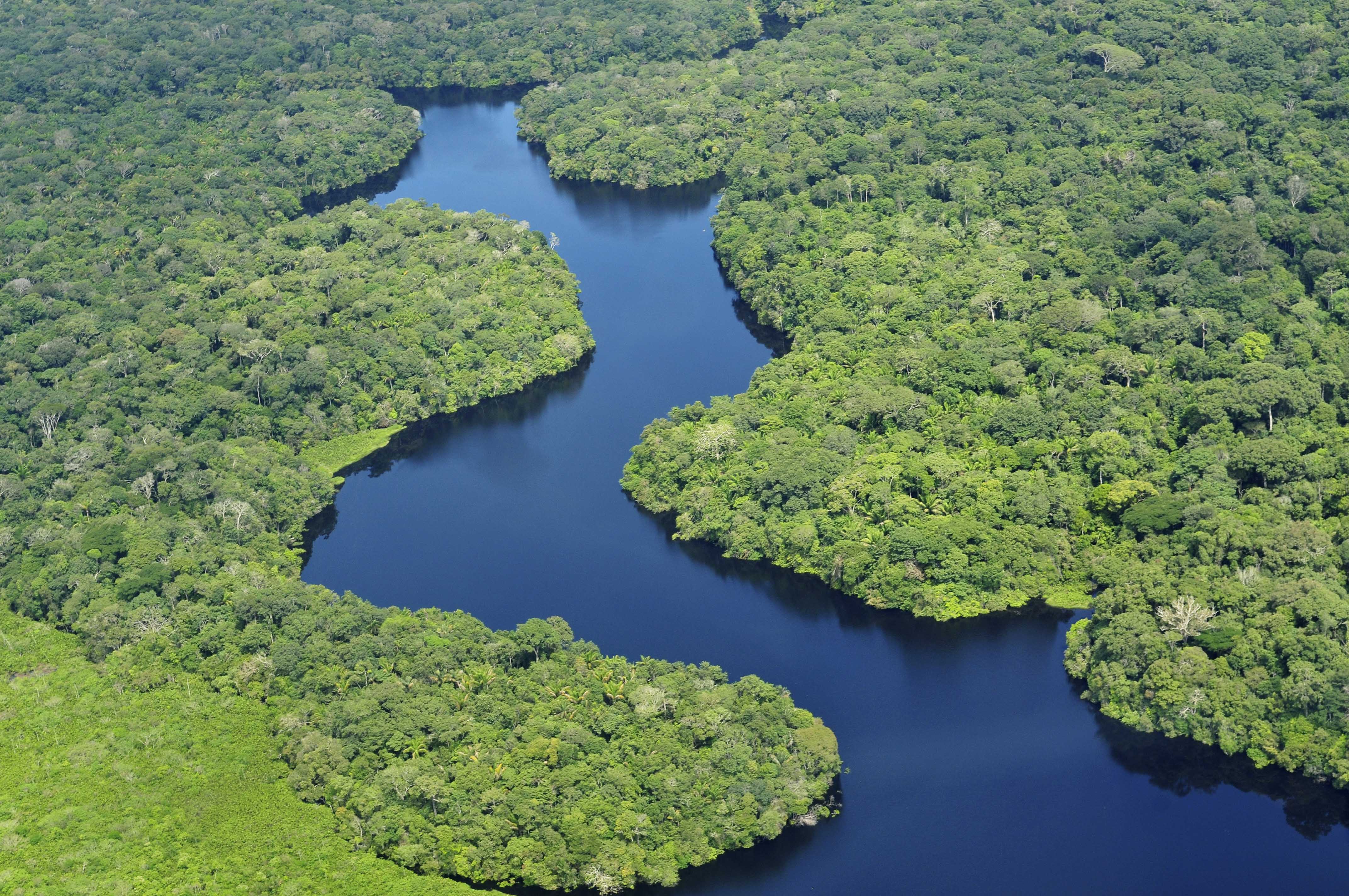 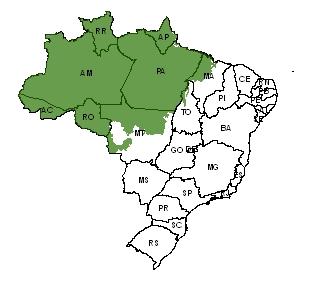 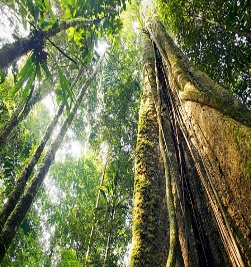 Metodologia:
Variável dependente: 
Intensidade de degradação florestal do período de 1994 a 2004;
Fonte de dados: PINHEIRO (2010);
Construção da variável dependente:
Soma das intensidades anuais de degradação (de 0.1 a 0.9) do período de 1994 a 2004 para gerar um indicador de intensidade de degradação florestal);
Eliminação dos valores referentes a floresta intacta (0) e corte raso (1).
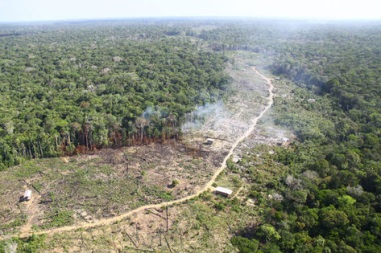 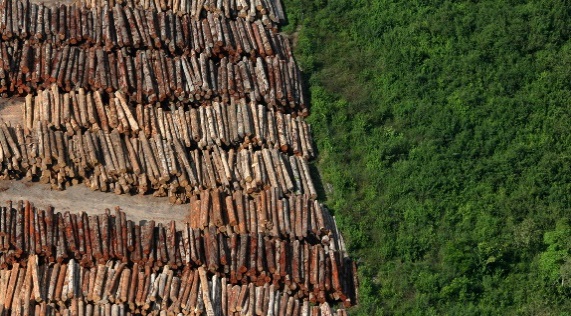 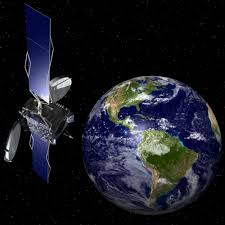 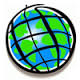 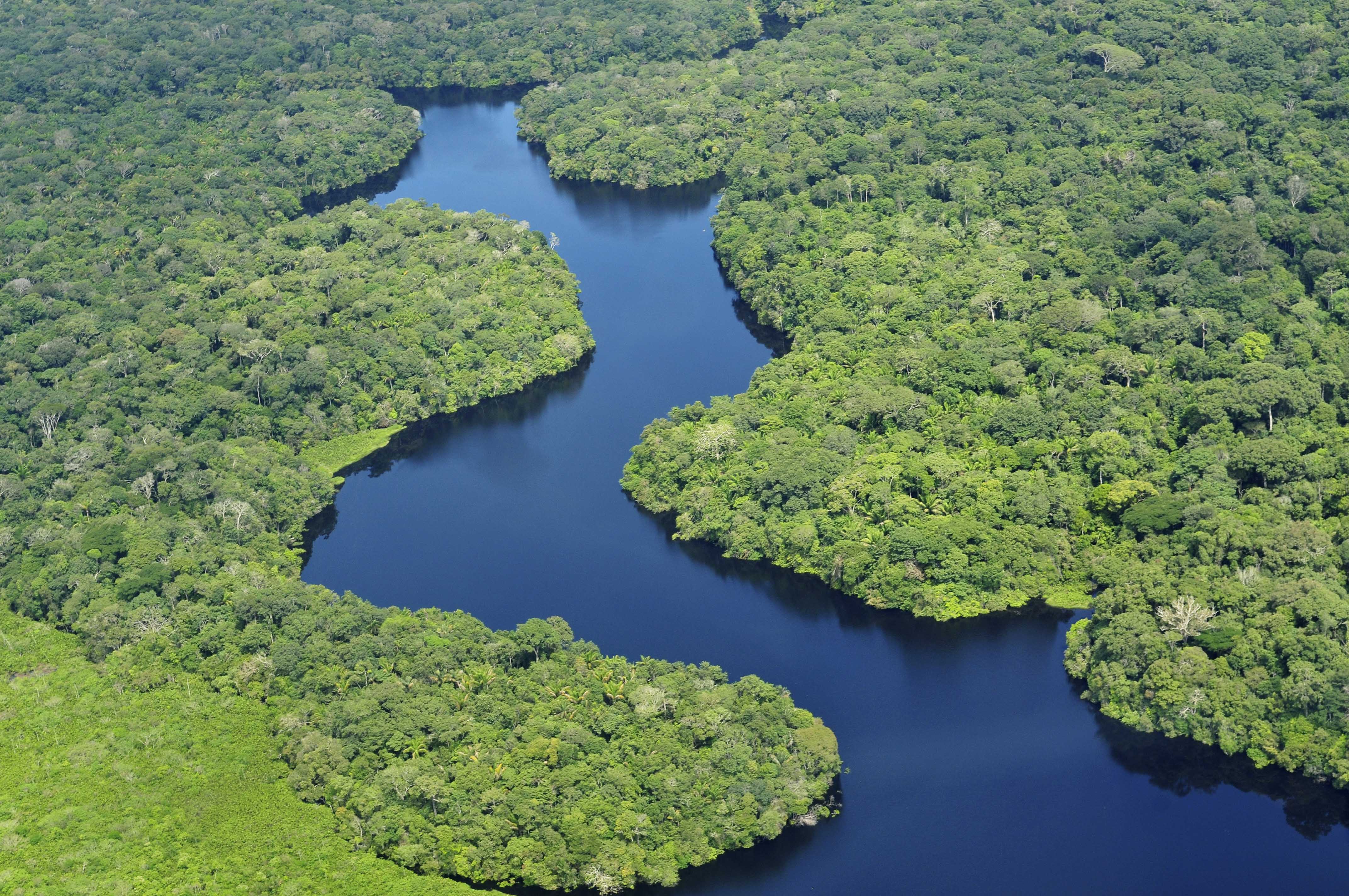 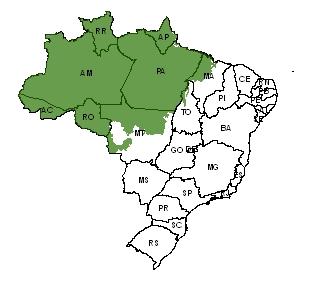 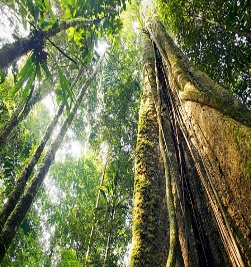 Metodologia:
Construção das variáveis independentes:
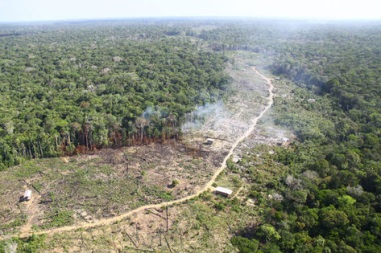 GeoDMA
Plugin de células
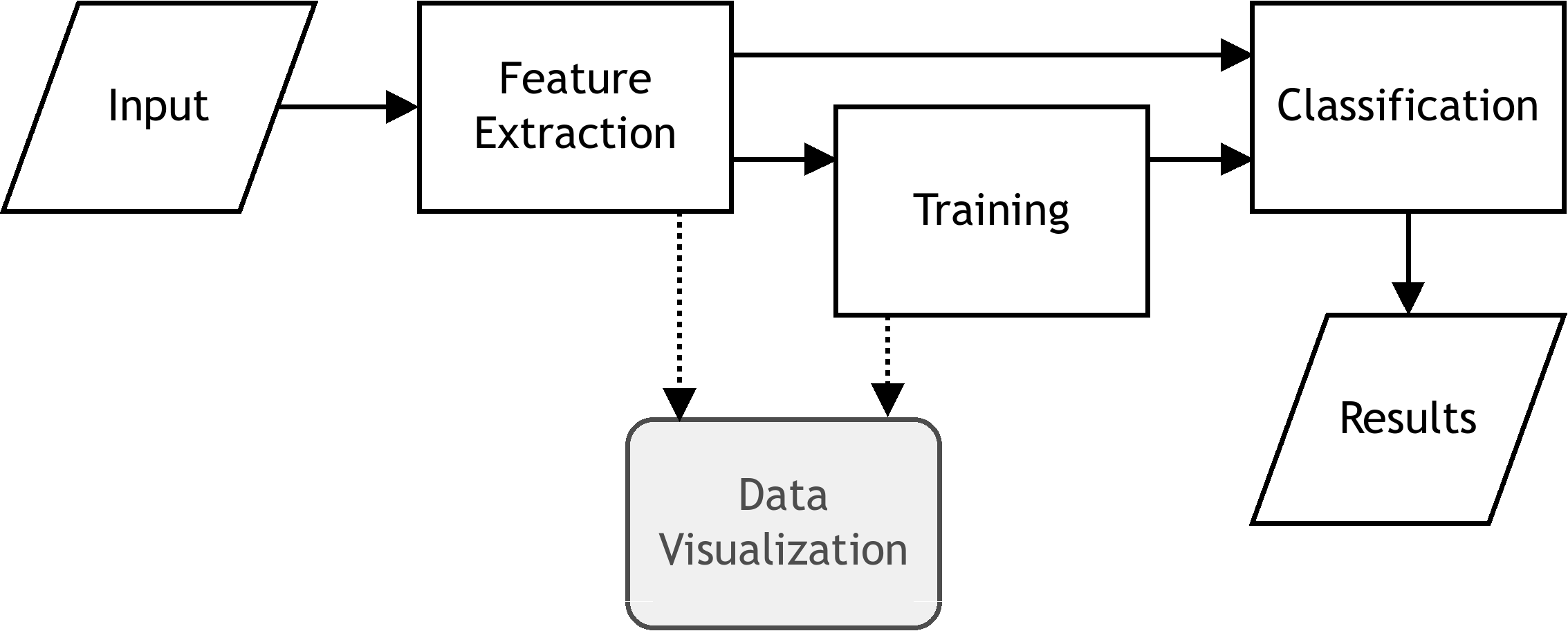 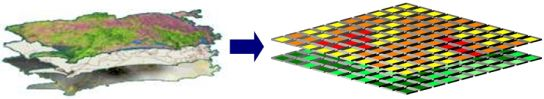 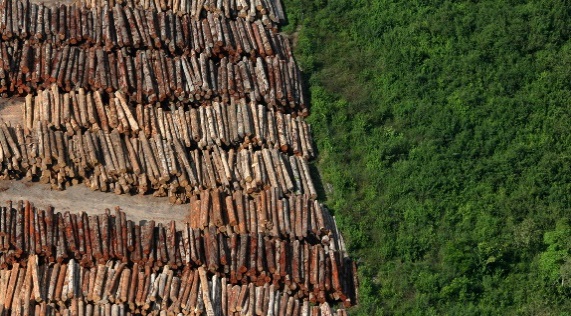 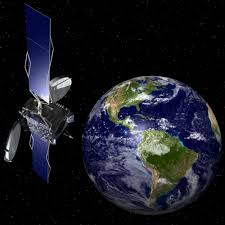 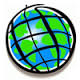 Objetivo: homogeneizar informações de diferentes fontes em uma mesma base espaço-temporal.
Objetivo: Extração de métricas de paisagem, dentre outras.
Fonte: Gavlak e Escada.
Fonte: Korting et al.
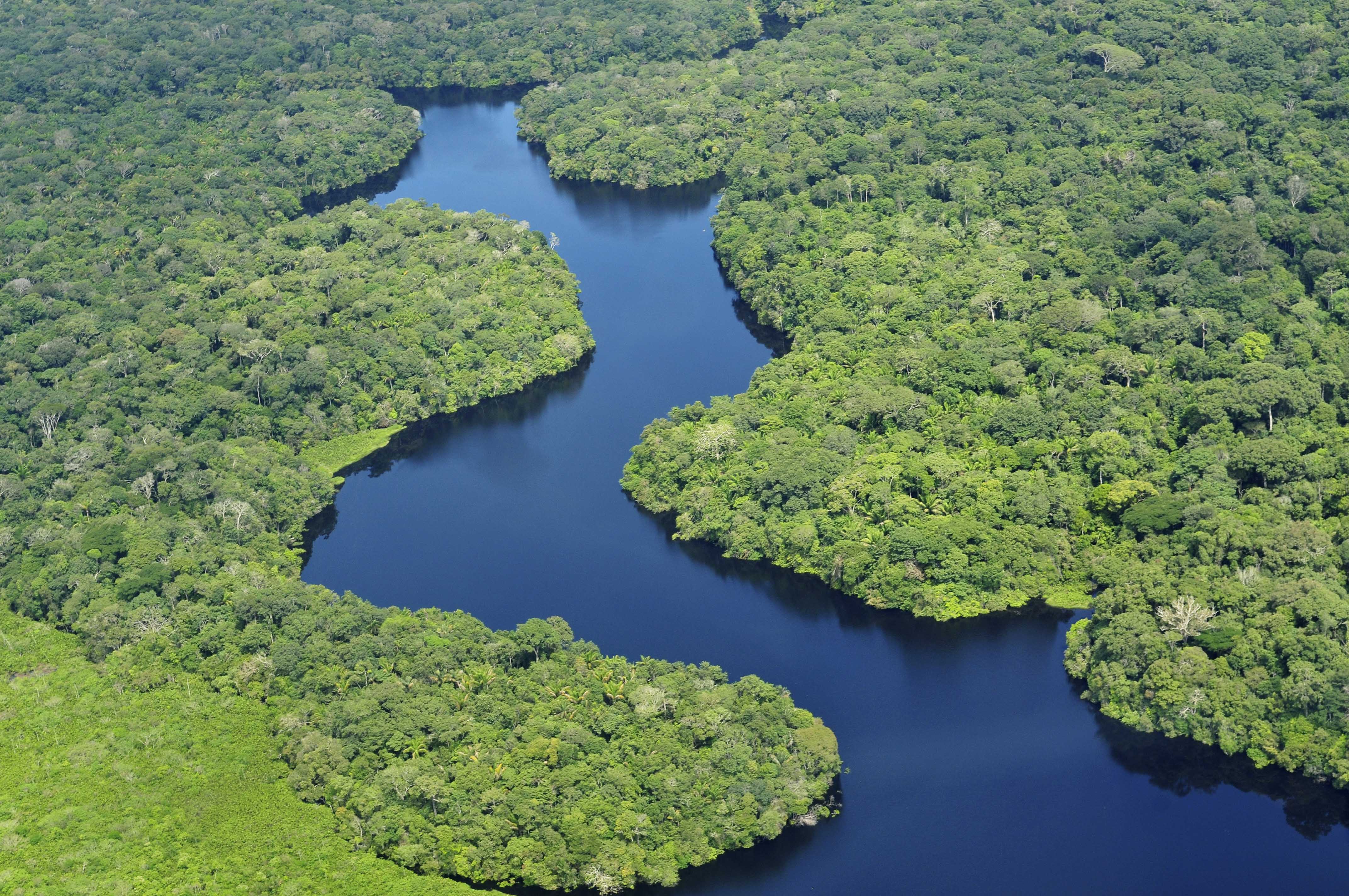 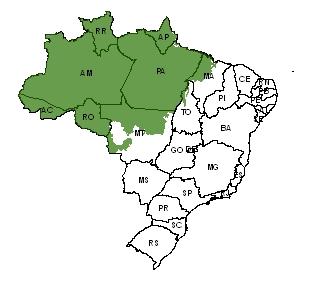 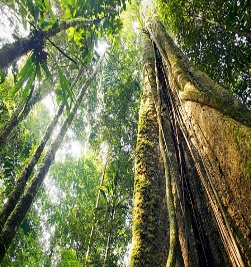 Metodologia:  Variáveis independentes (1994 a 2004).
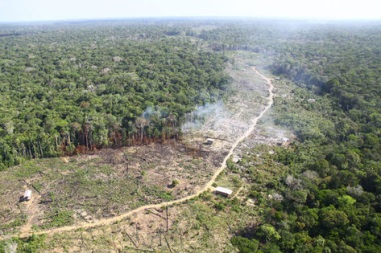 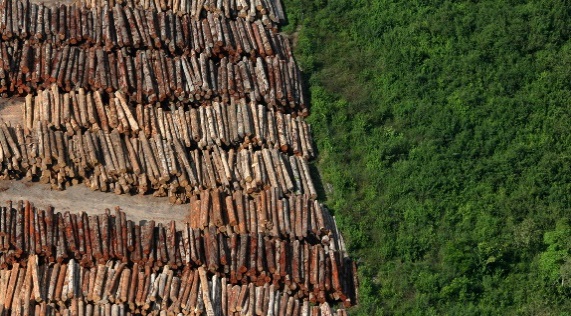 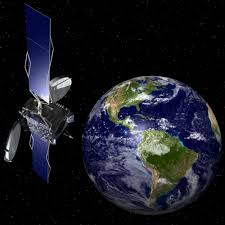 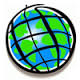 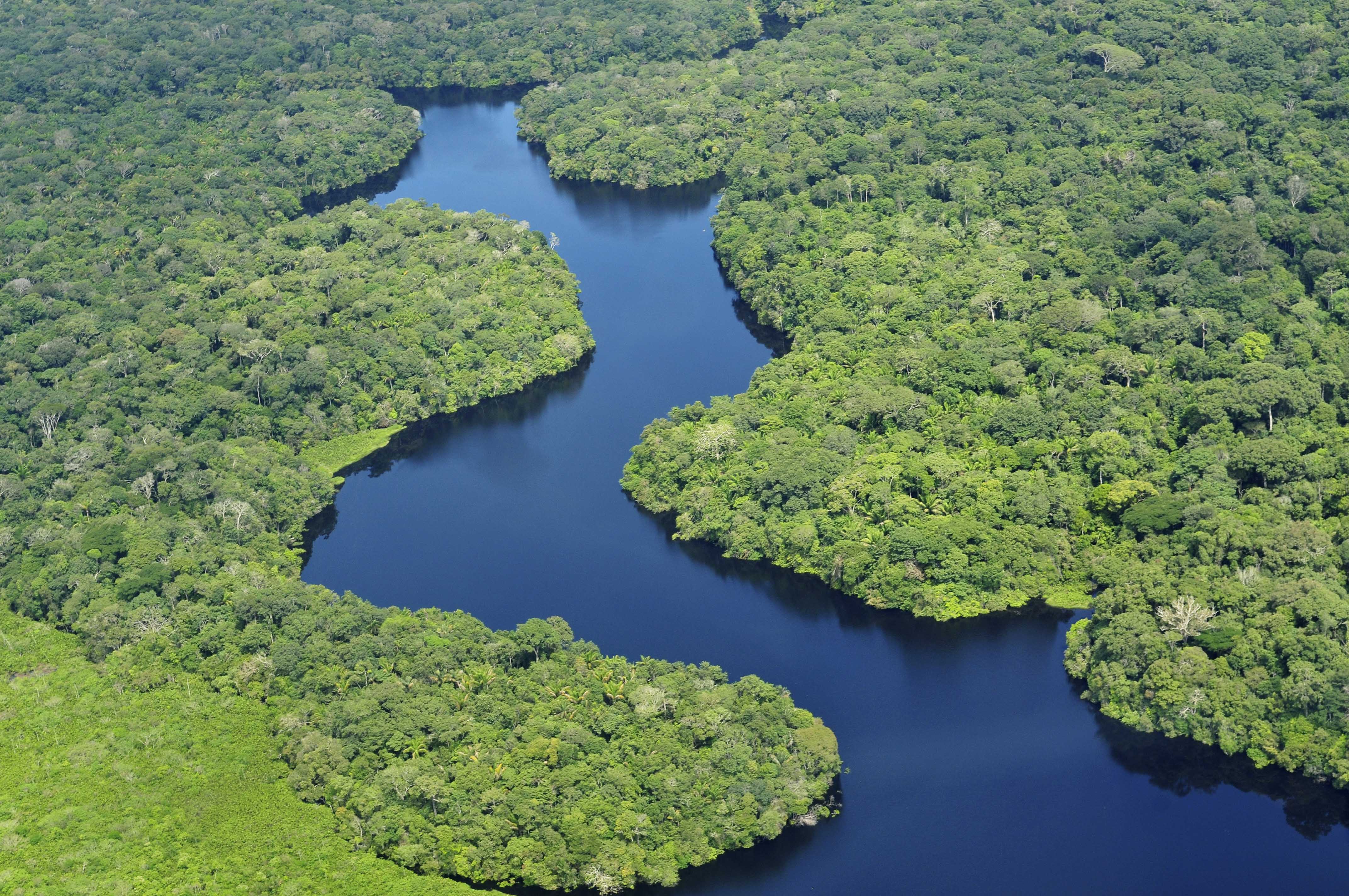 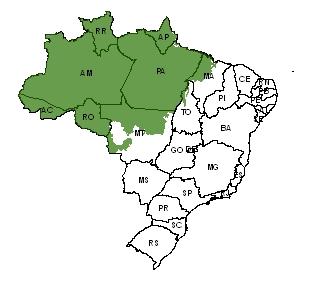 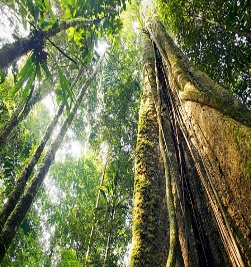 Metodologia - Análise de regressão:
Seleção das variáveis;
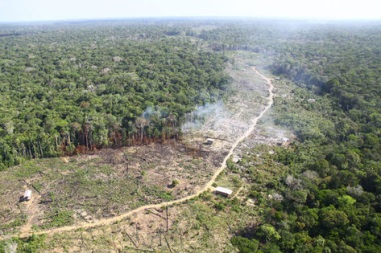 Escolha do modelo de regressão:
Diagnóstico do modelo:
R² e FIV;
Análise dos resíduos: 
Verificar dependência espacial – MORAN I;
REGRESSÃO ESPACIAL: 	
Incorpora a estrutura de dependência espacial ao modelo;
Matriz de vizinhança tipo queen.
SAR (LAG) – atribuem A. E. a variável dependente.
CAR (ERROR) – atribuem a A. E. ao erro (efeitos espaciais são ruído). 
Teste de Lagrange.
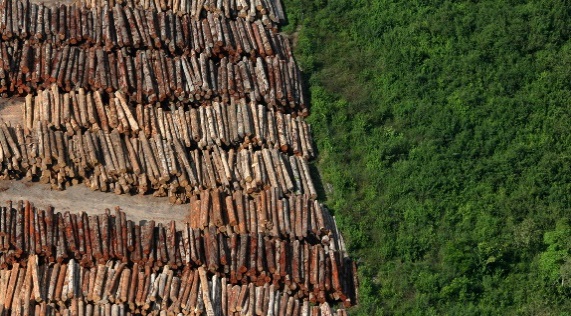 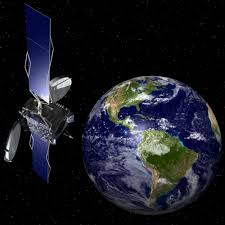 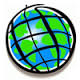 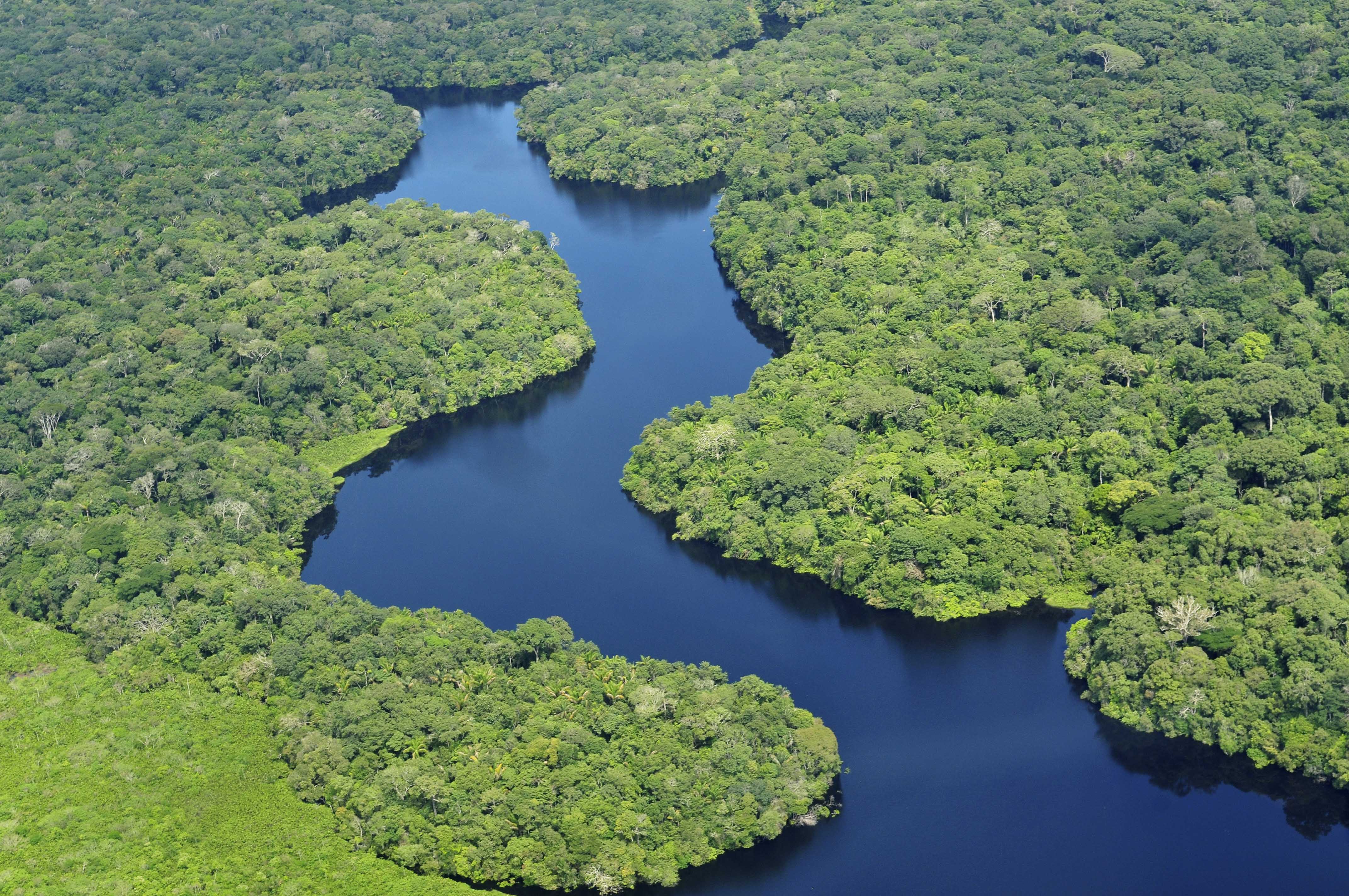 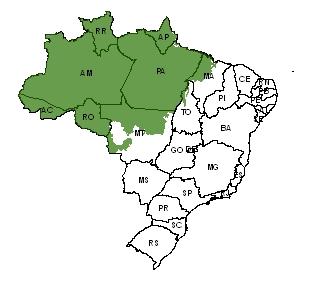 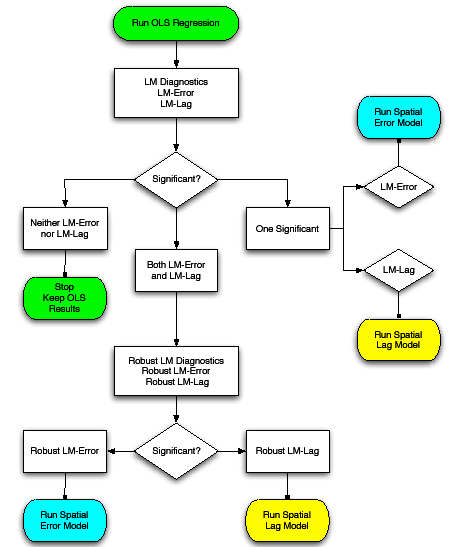 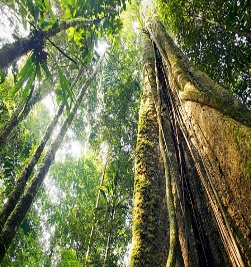 Metodologia:
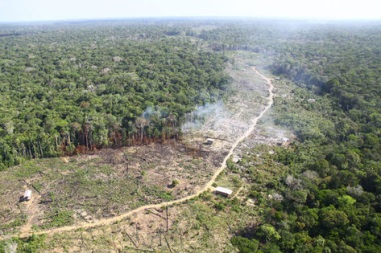 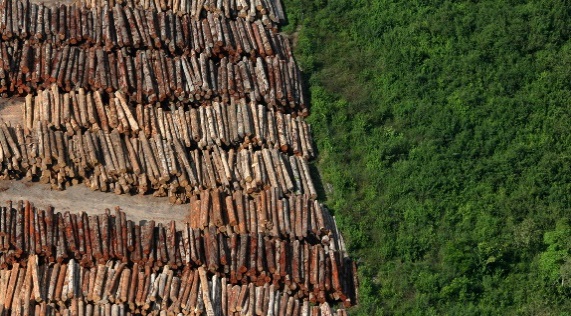 Resumindo:
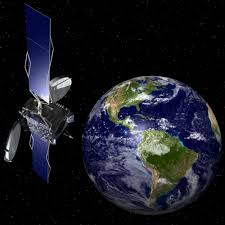 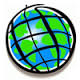 Fonte: DRUCK et al.
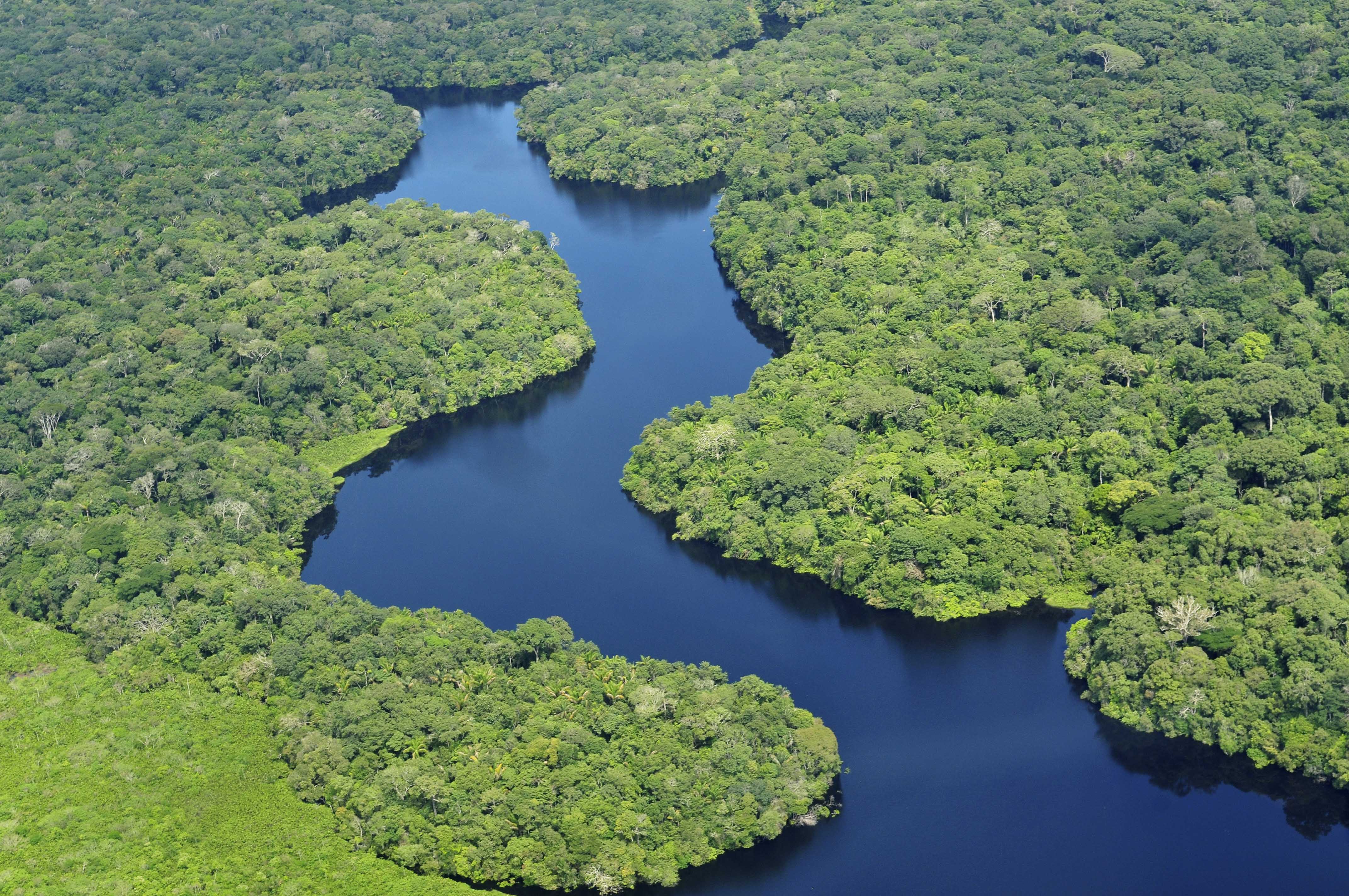 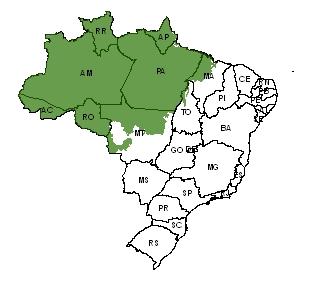 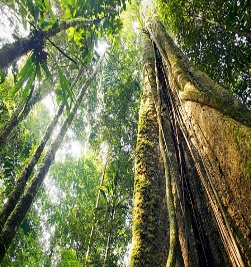 Resultados e discussões:
Modelo de Regressão Linear Múltipla:
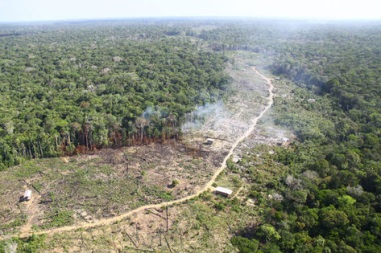 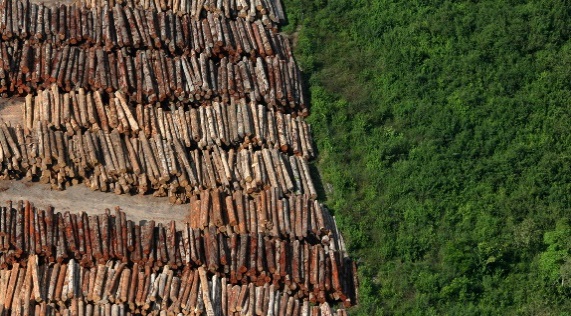 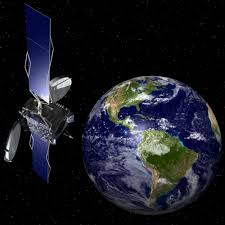 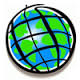 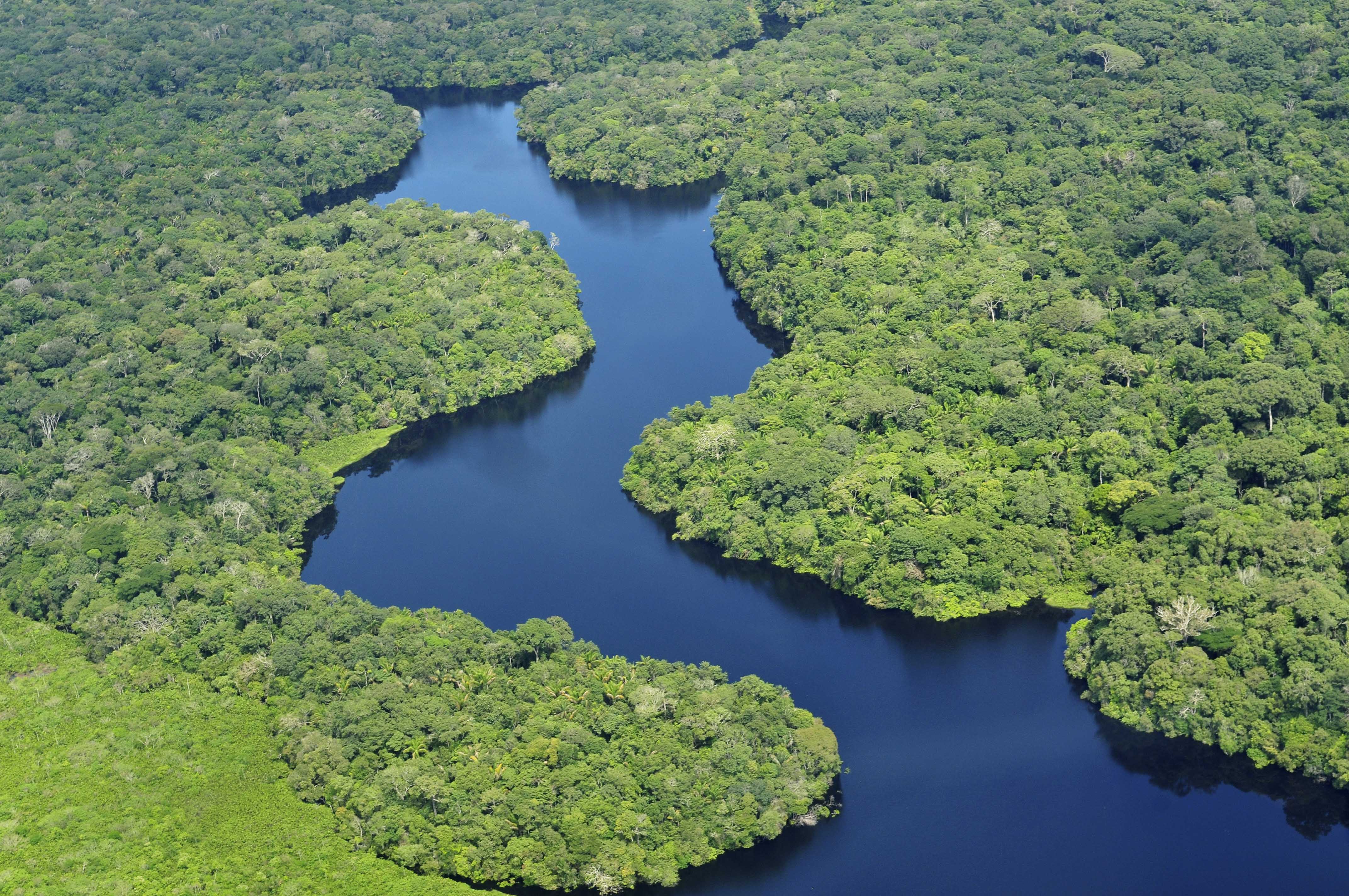 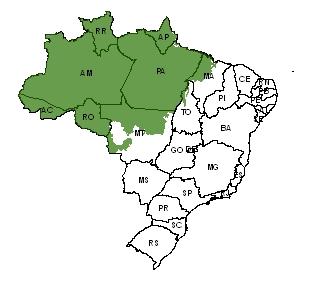 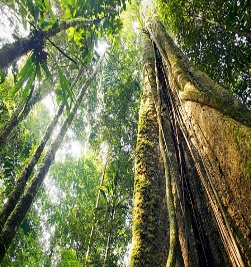 Resultados e discussões:
Relação e Distribuição das Variáveis
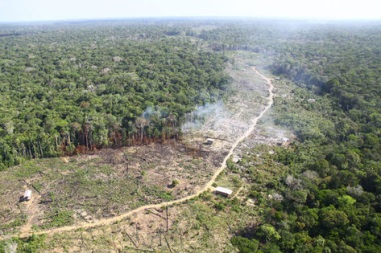 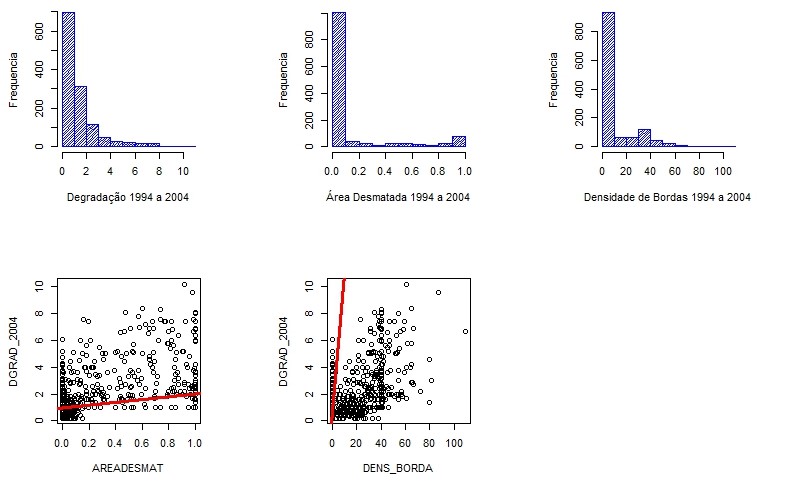 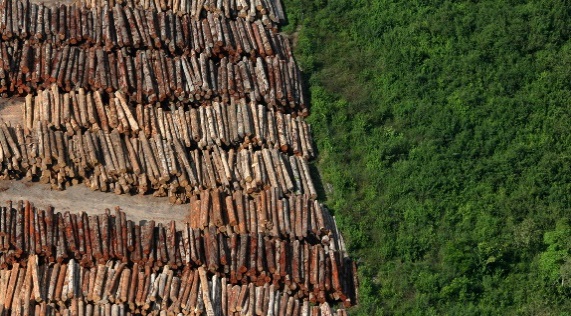 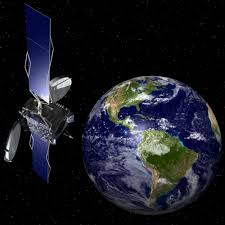 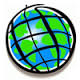 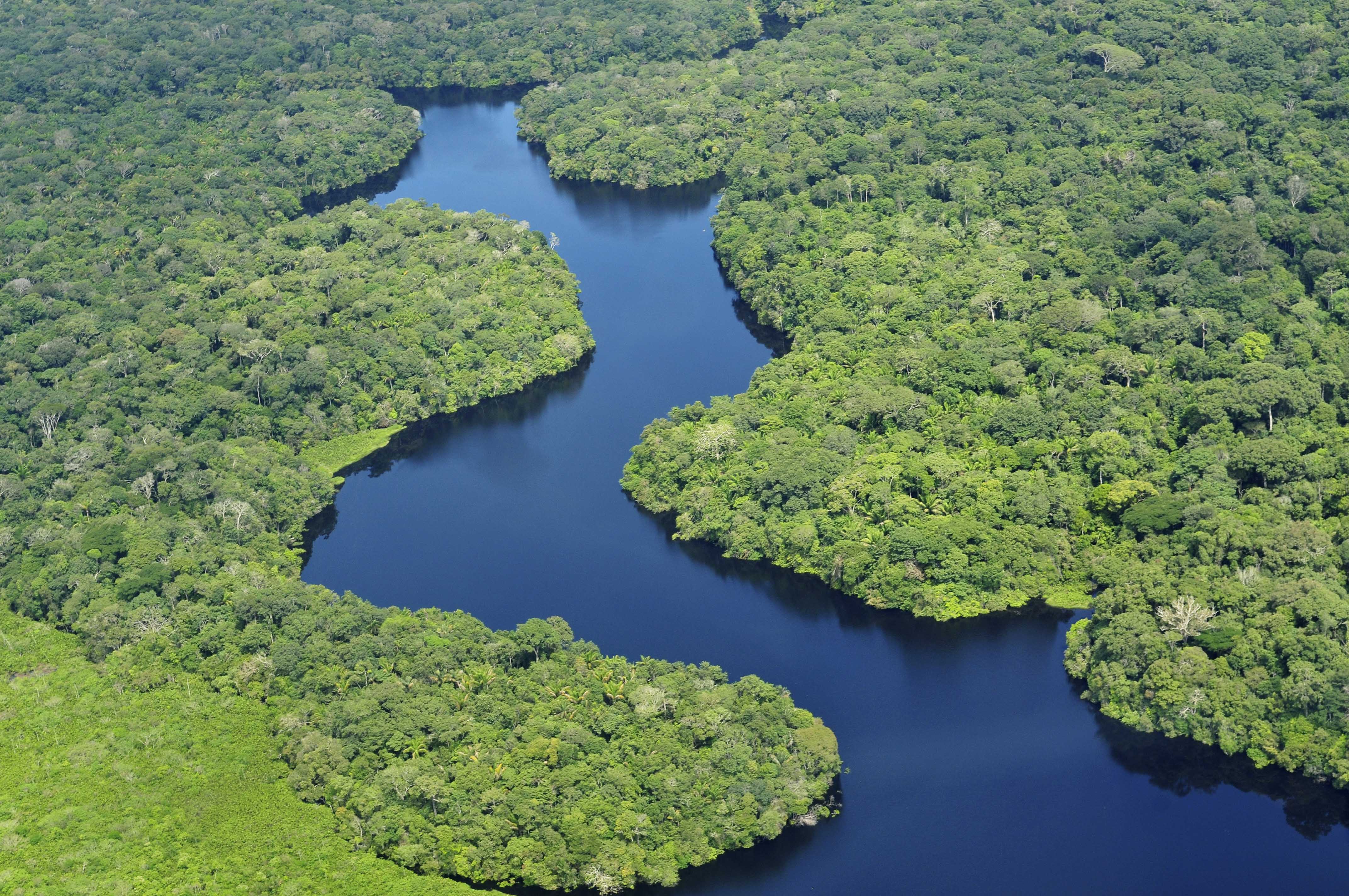 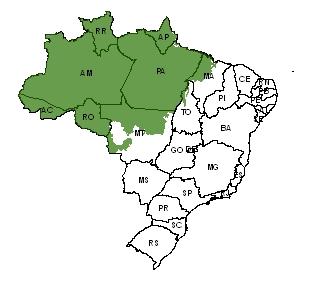 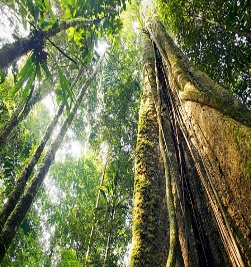 Resultados e discussões:
Modelo de Regressão Linear Múltipla:

Análise dos resíduos (Moran I):
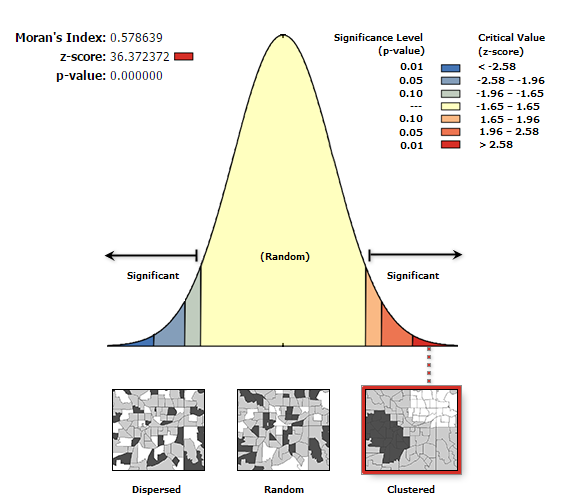 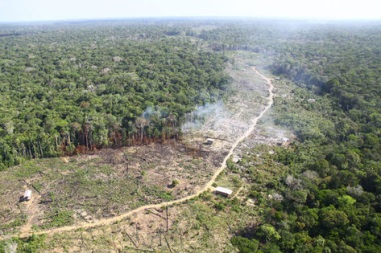 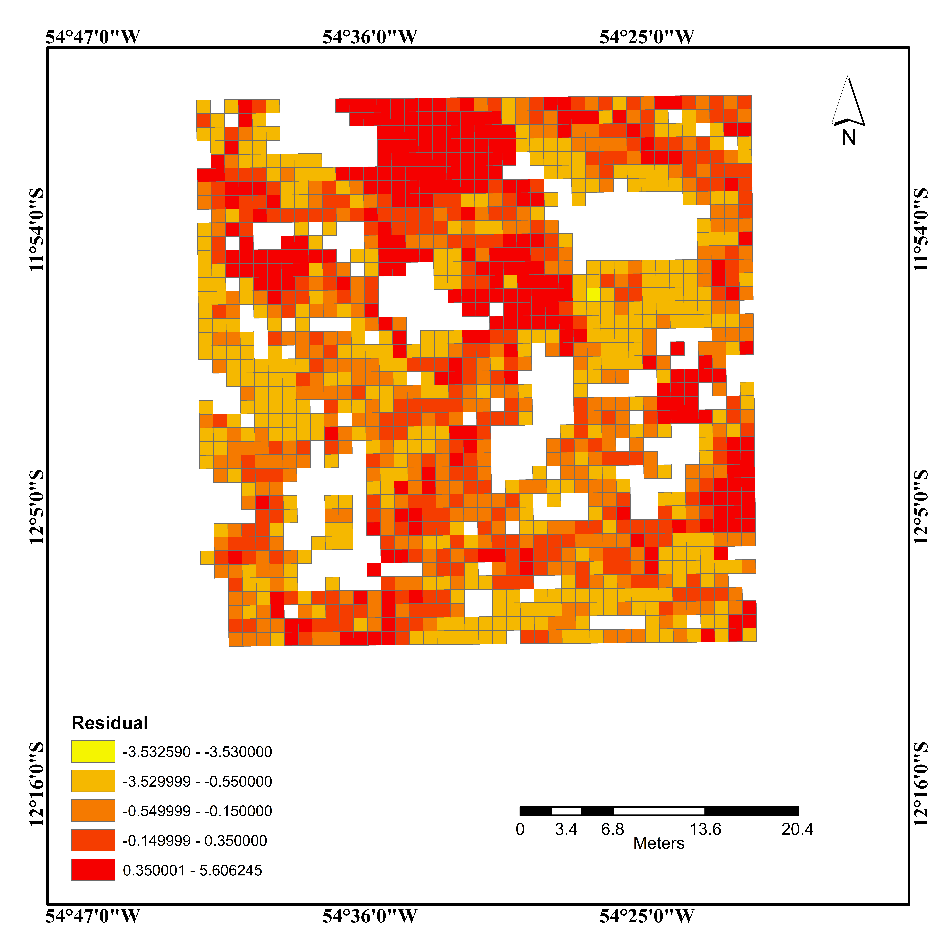 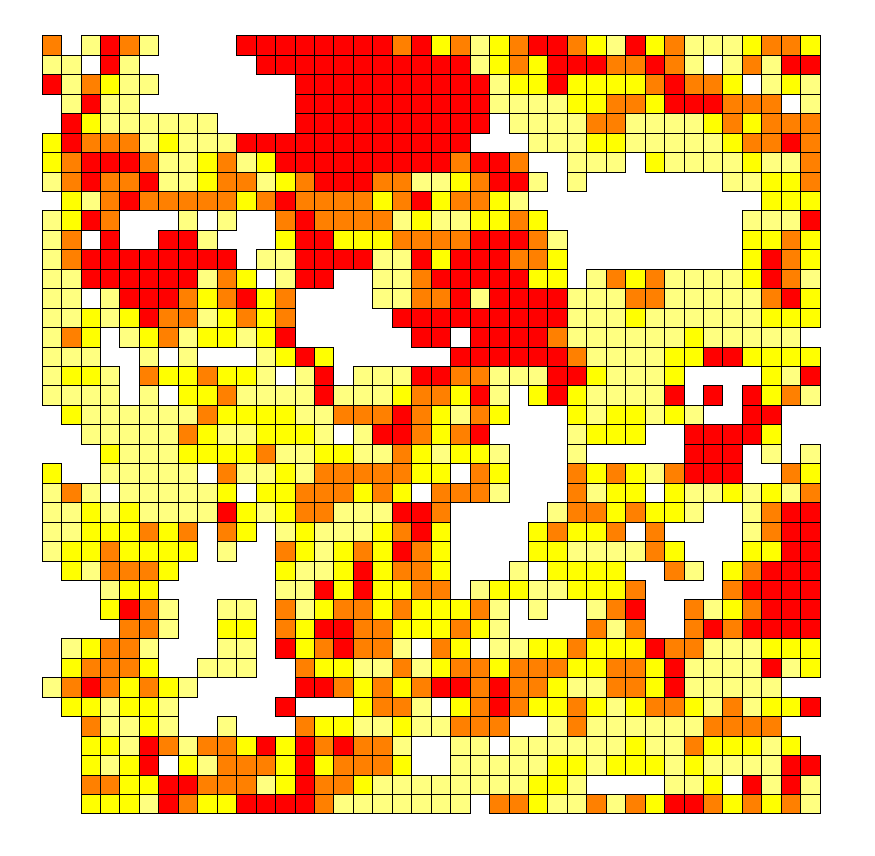 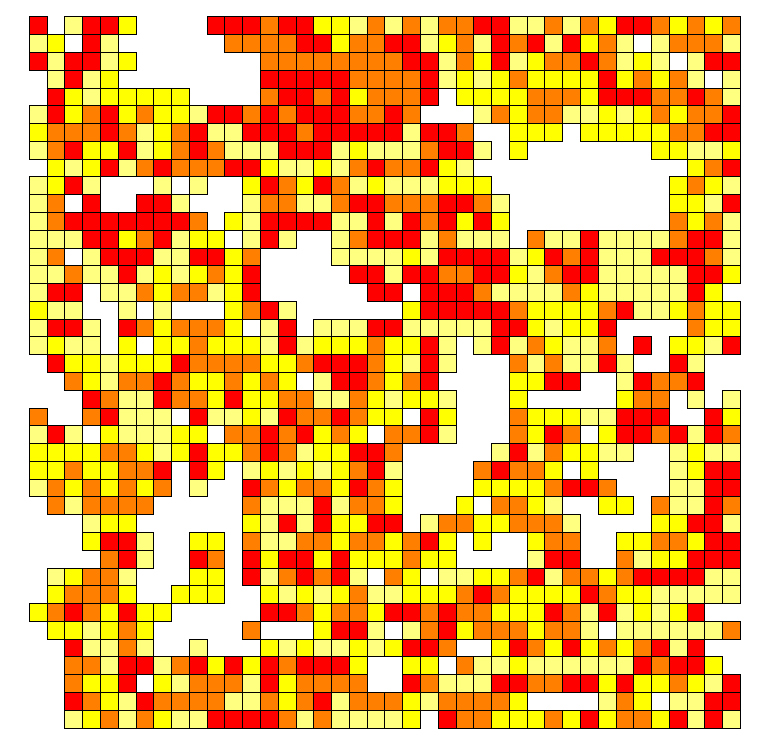 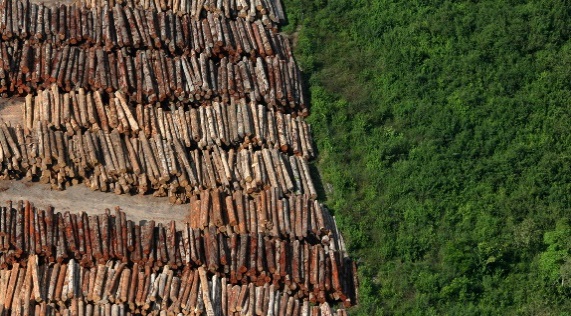 DEPENDENCIA ESPACIAL CONSTATADA
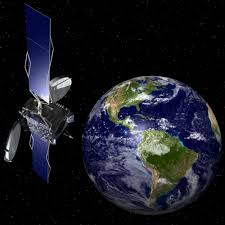 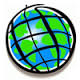 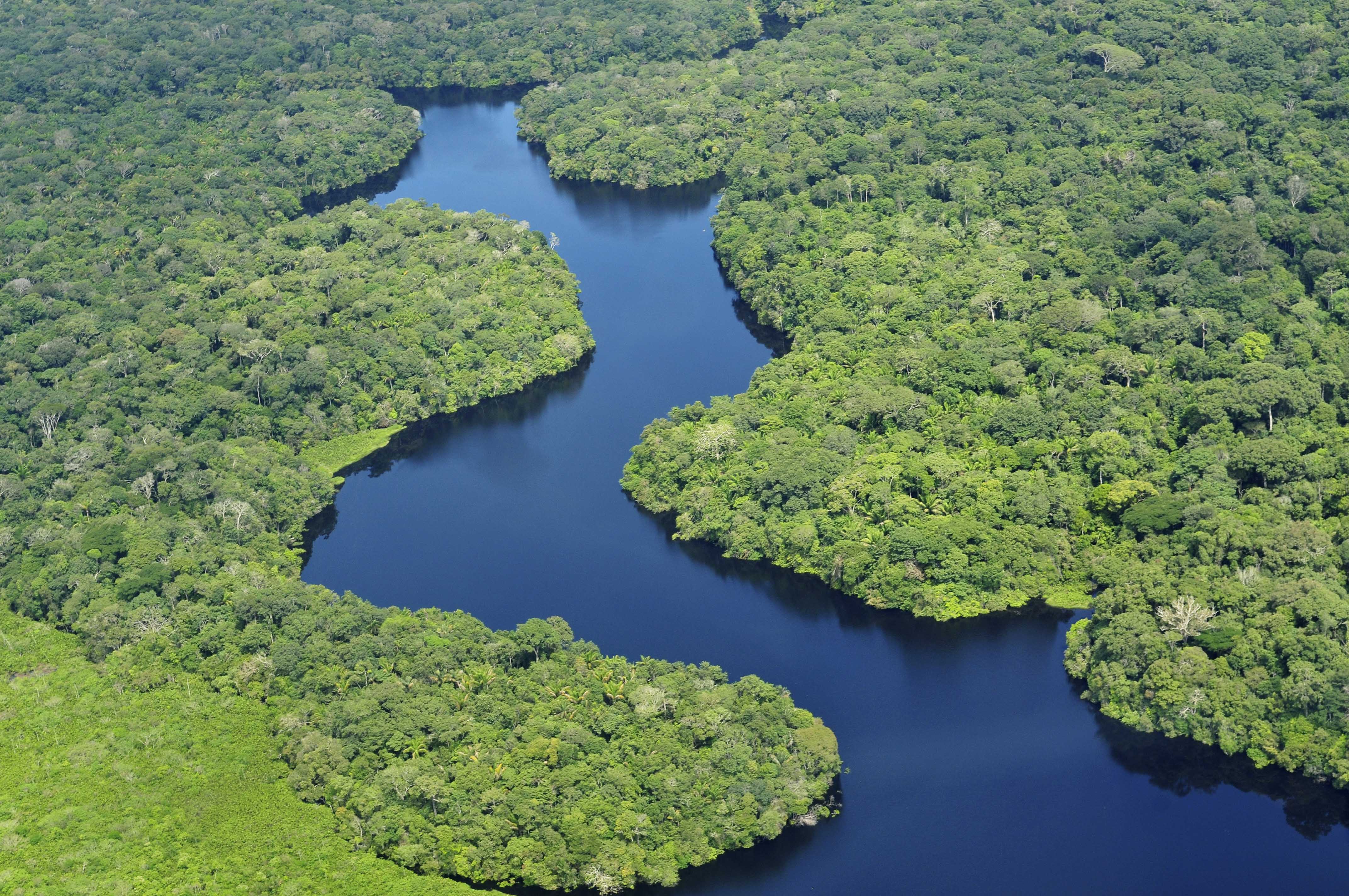 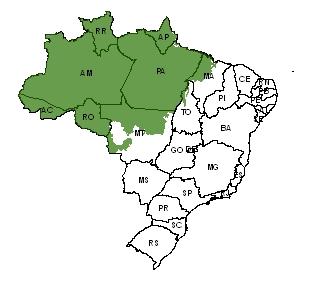 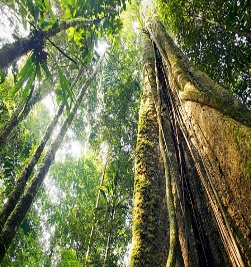 Resultados e discussões:
Regressão espacial:
Teste de Lagrange:
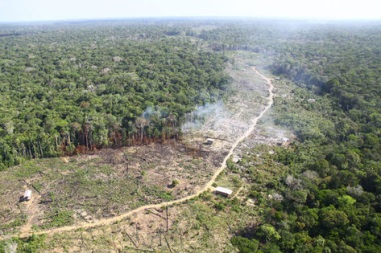 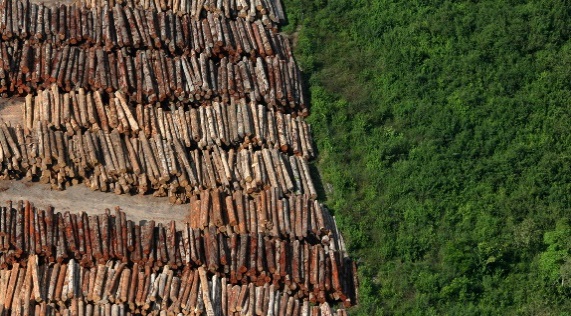 **
**
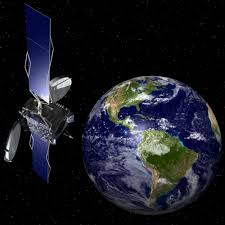 **
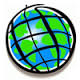 MODELO ESPACIAL DO TIPO CAR (Conditional Autoregressive Model)
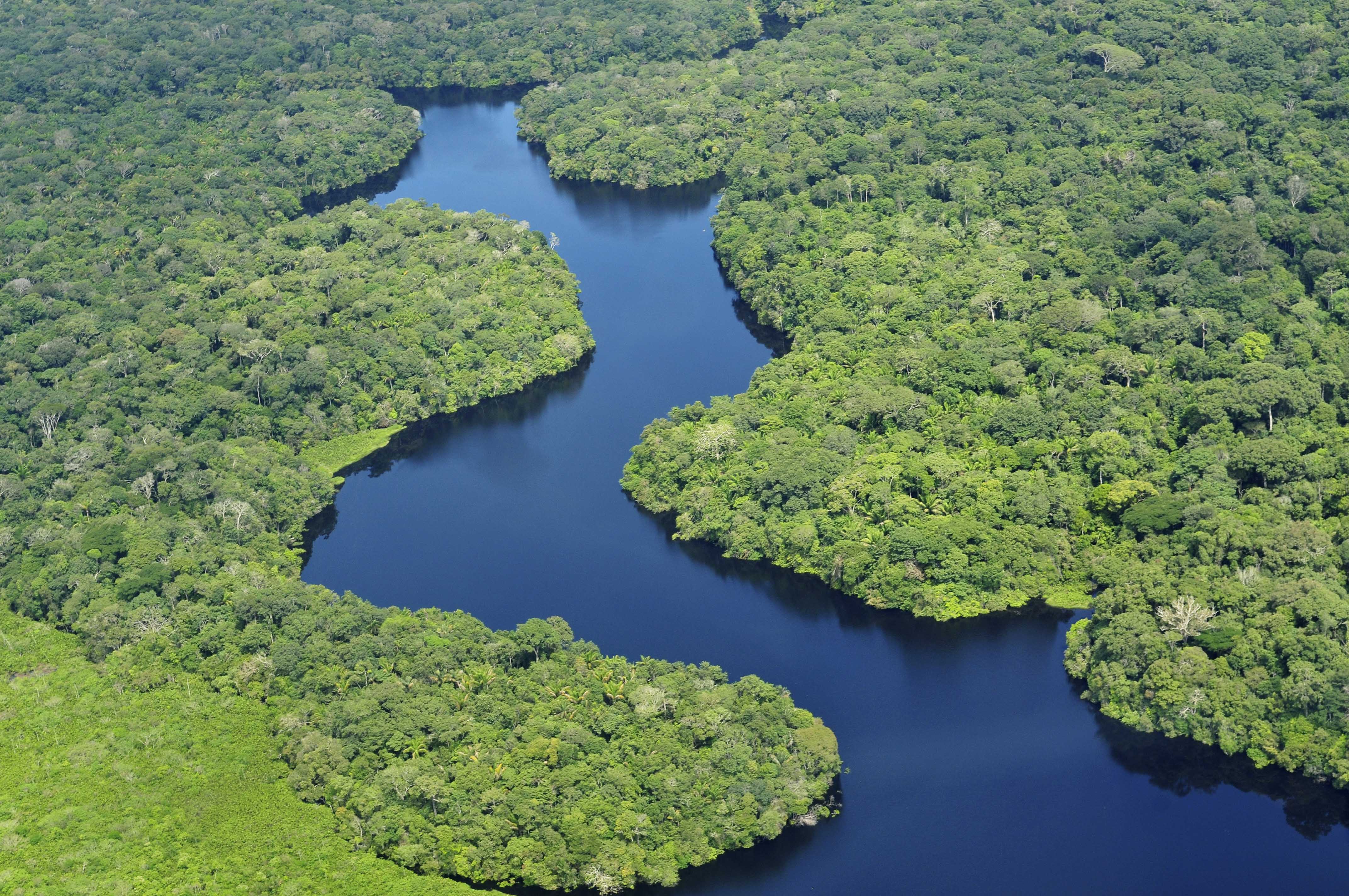 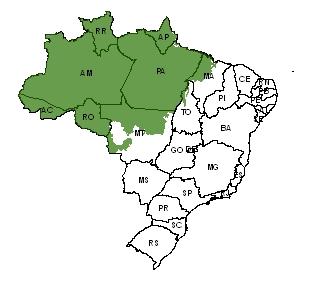 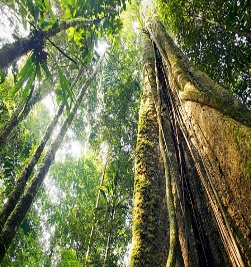 Resultados e discussões:
Regressão espacial:
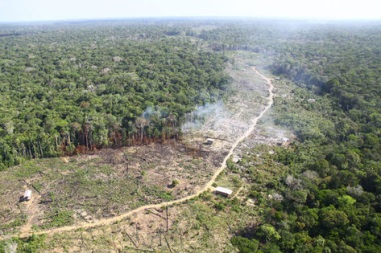 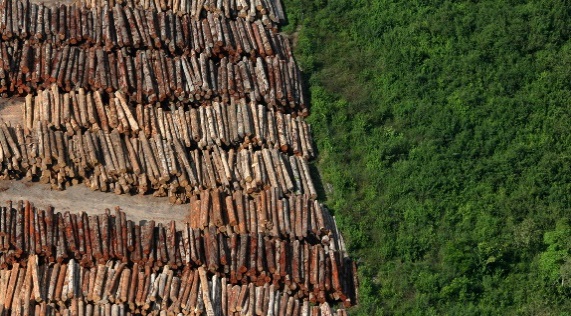 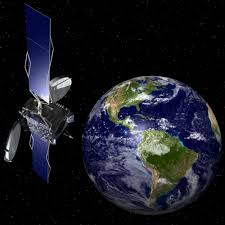 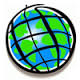 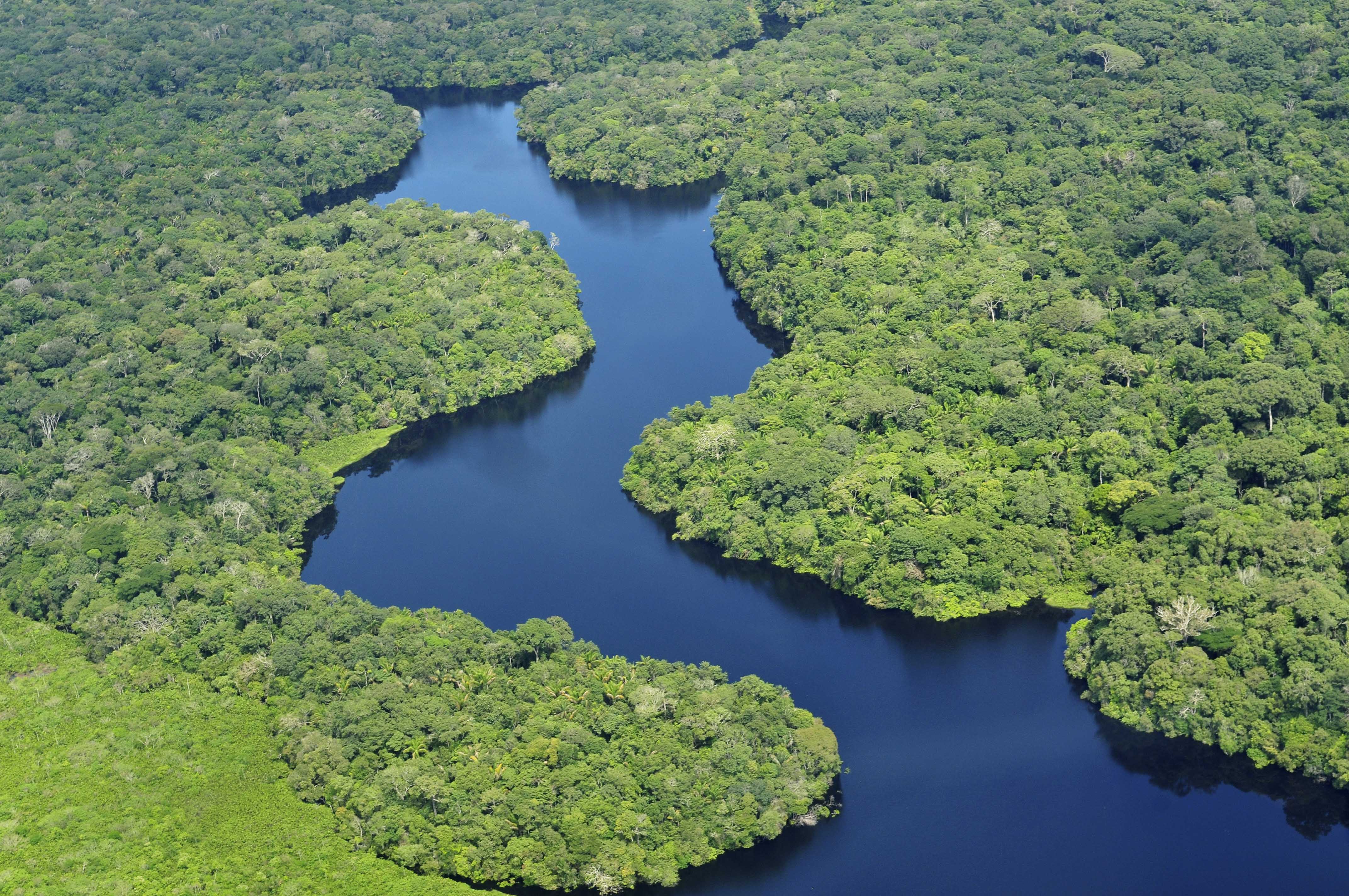 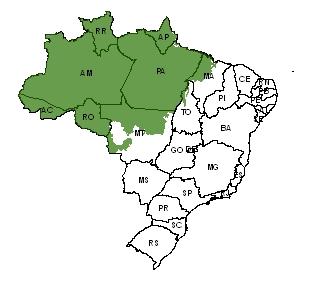 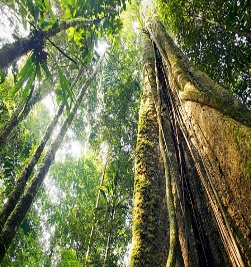 Resultados e discussões:
Relação das Variáveis no Modelo Ajustado
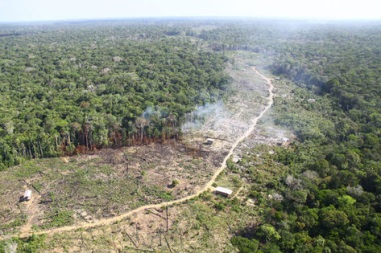 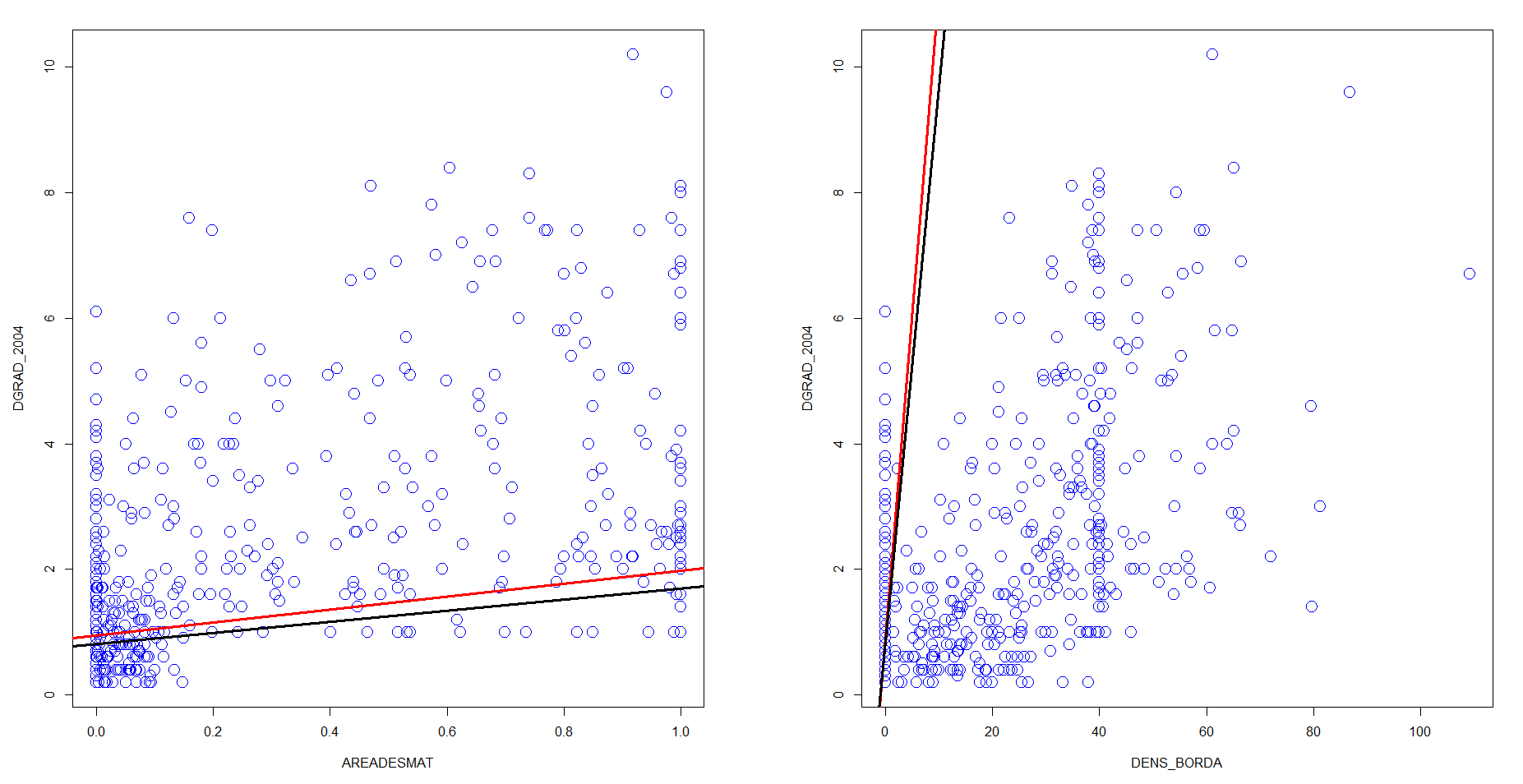 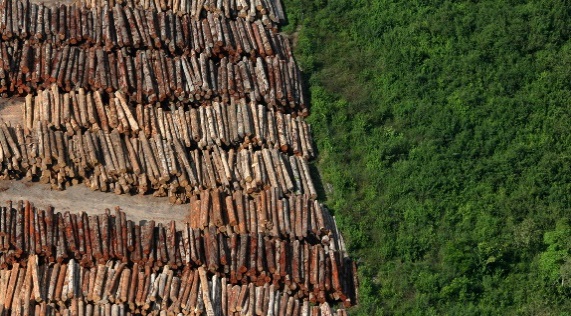 DGRAD_2004
DGRAD_2004
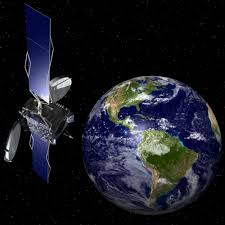 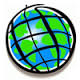 Modelo linear
Modelo espacial
AREADESMAT
DENS_BORDA
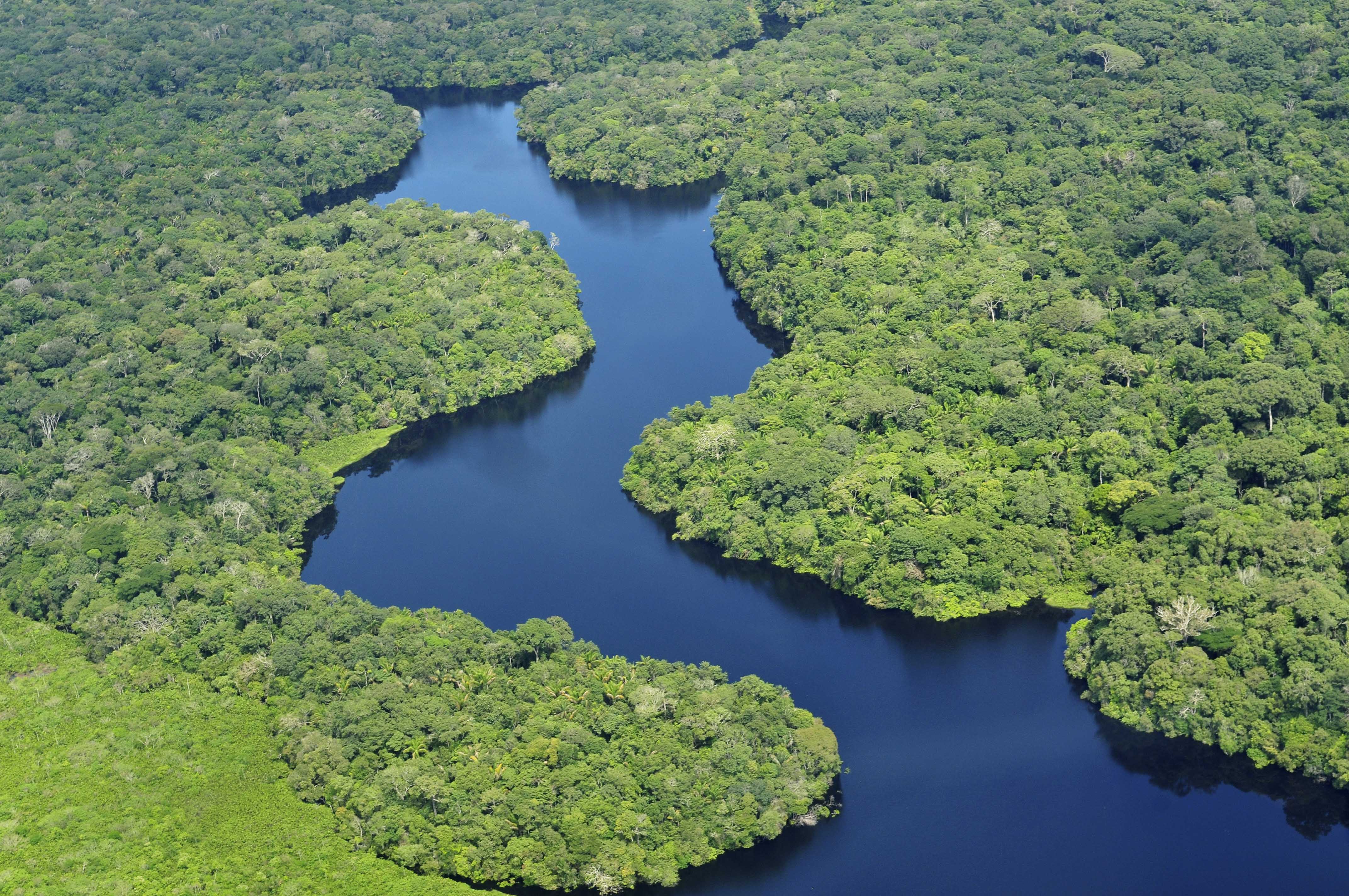 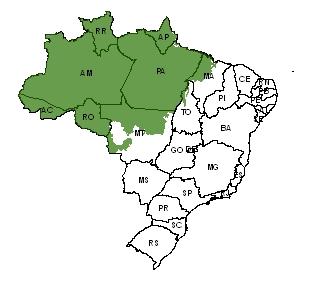 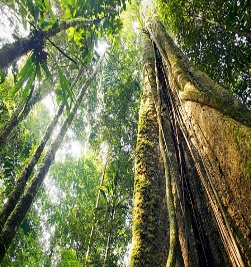 Resultados e discussões:
Resíduos RLM x RE
Regressão espacial tipo CAR
Regressão linear múltipla
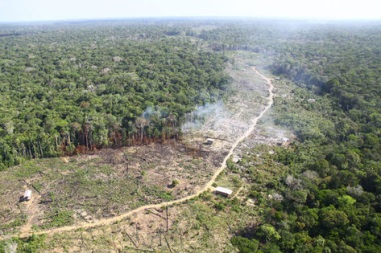 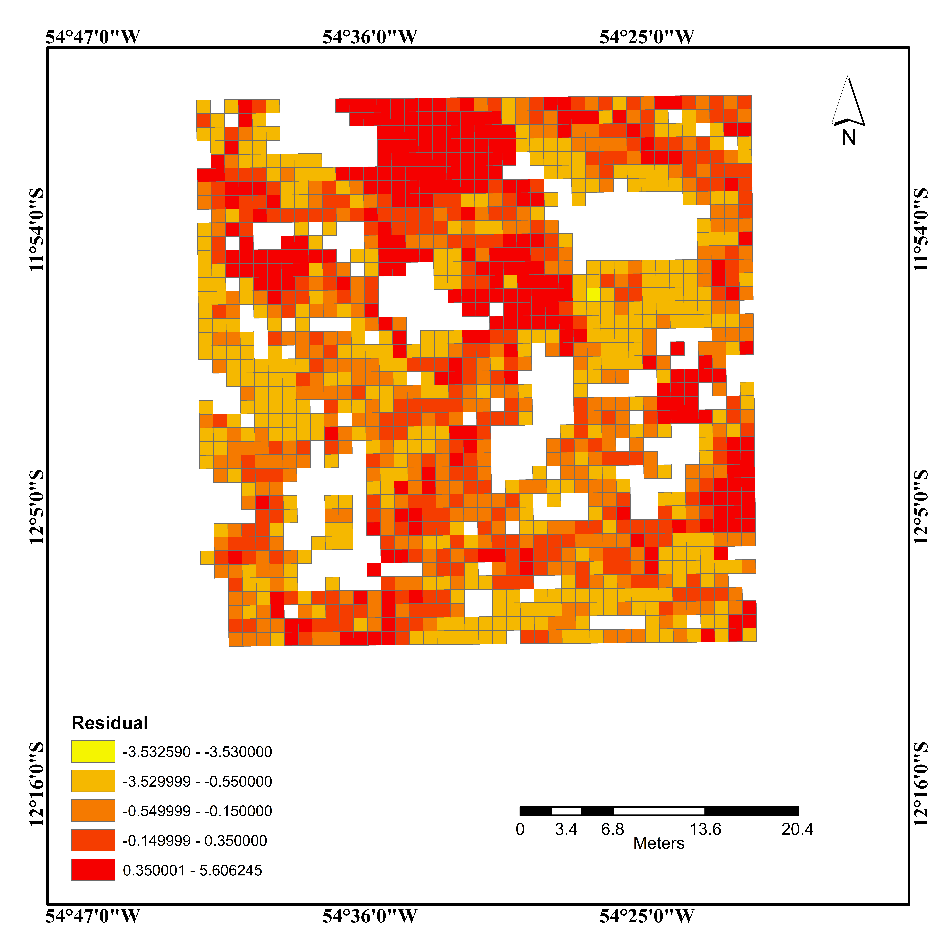 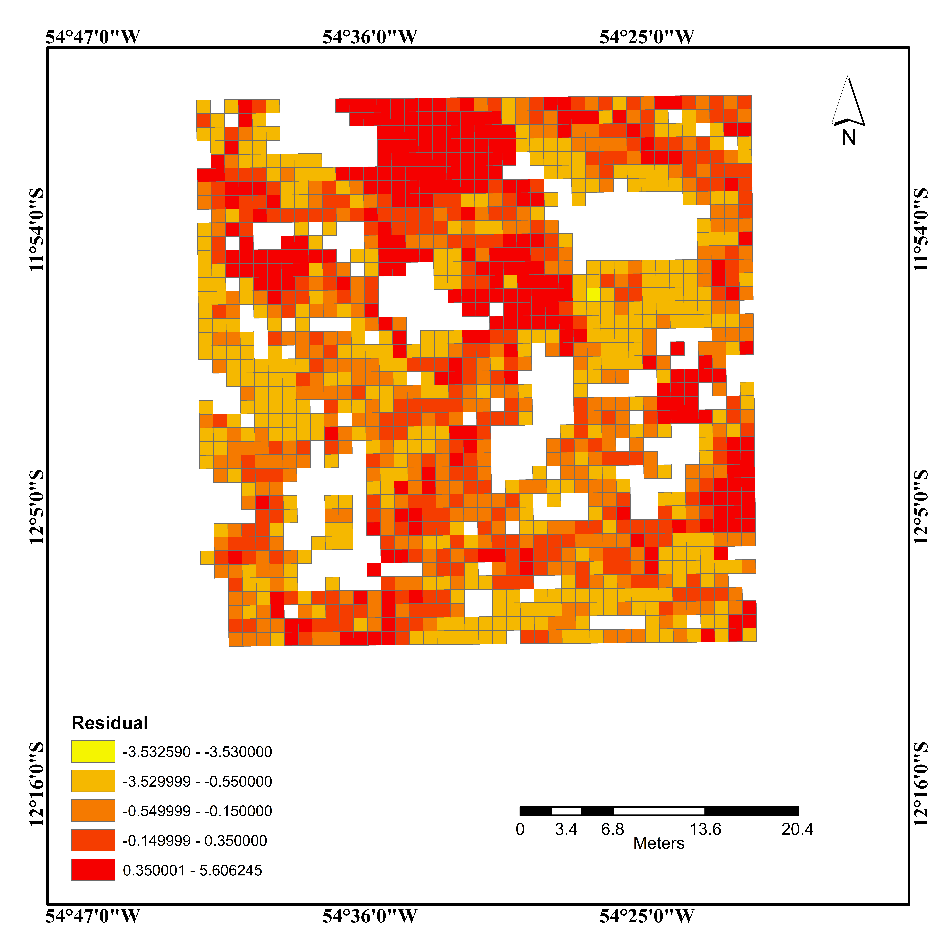 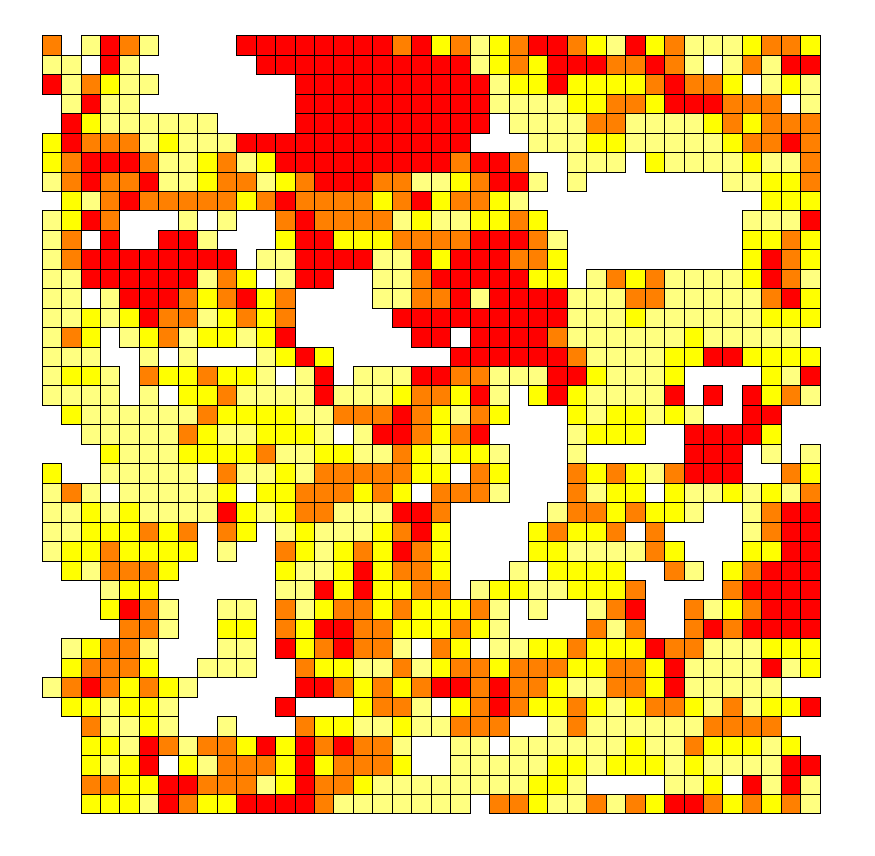 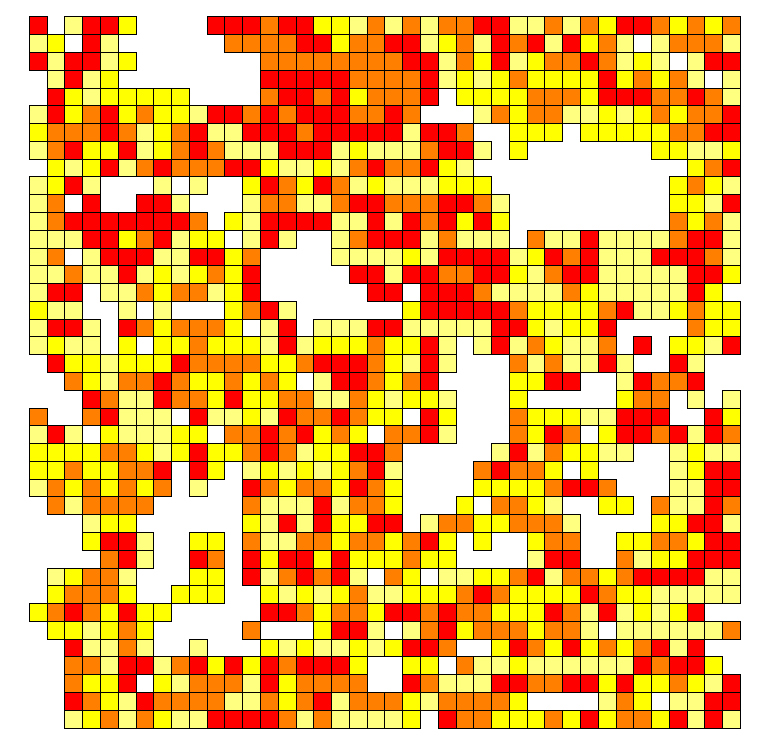 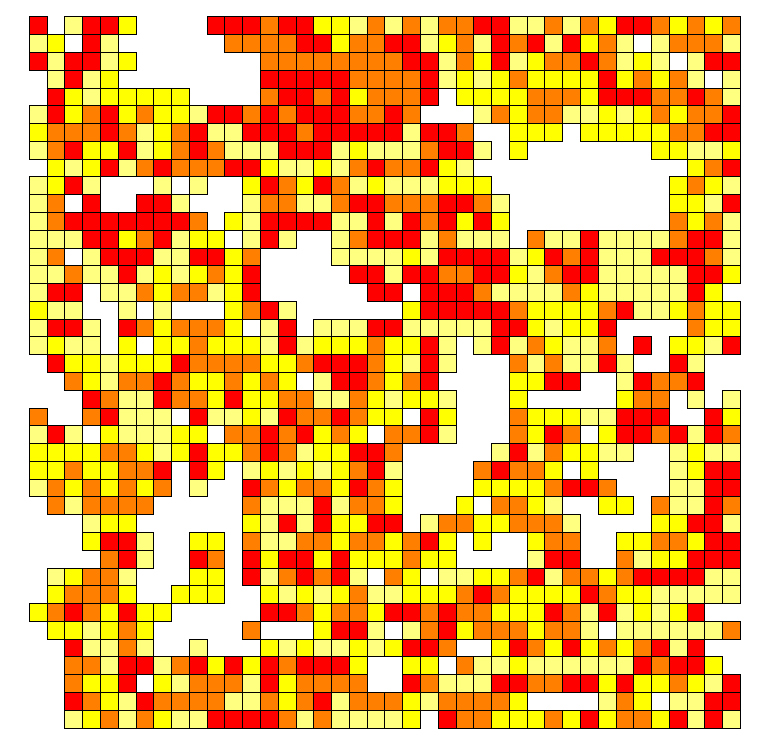 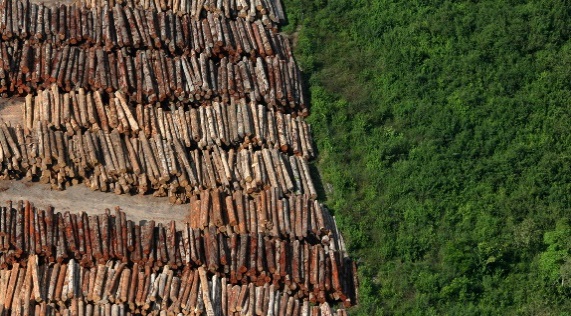 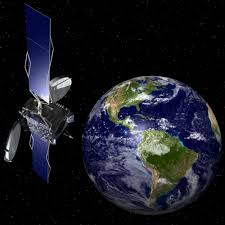 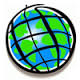 -4.07999 - - 4.08
-0.379999 - -0.38
-0.049999 - - 0.05
0.309999 -  0.31
0.319999 -  5.64
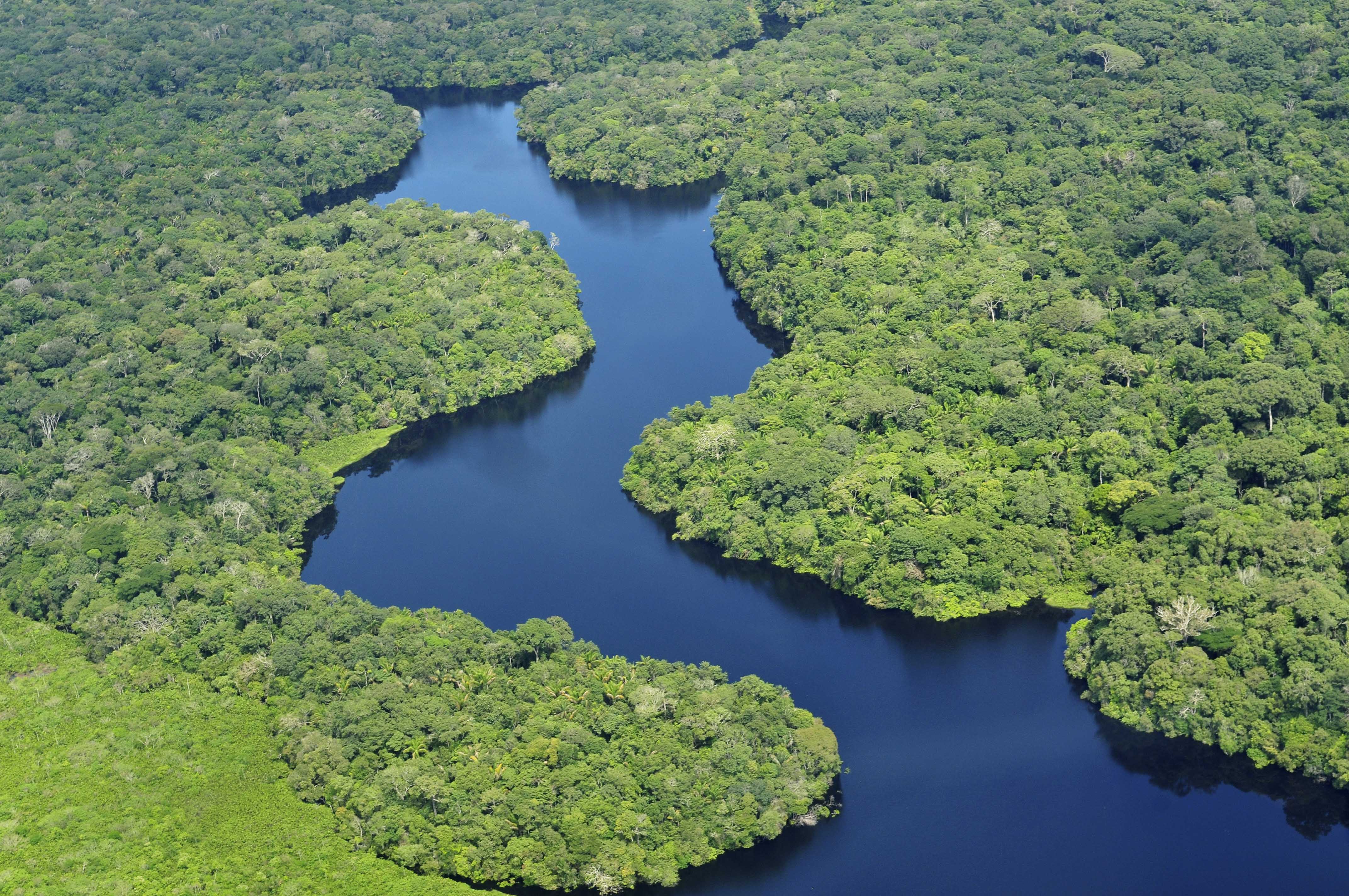 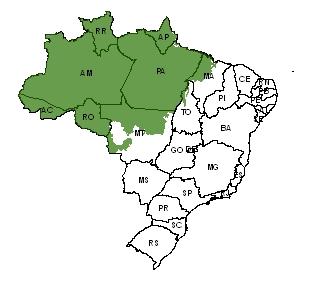 Conclusões e perspectivas futuras:
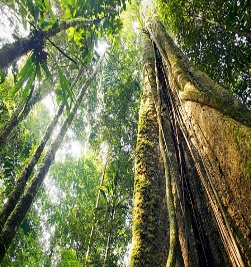 Há correlação espacial, ou seja, maior intensidade de degradação ocorre em áreas mais próximas a área desmatada.
A correlação encontrada não tão é forte;
Variáveis que mais explicam a intensidade de degradação: Área desmatada e densidade de borda. – variáveis mais correlacionadas estão associadas ao desmatamento – há uma sinergia entre desmatamento e degradação;
O estudo não considerou variáveis importantes como: proximidade as áreas de pastagem, proximidade  de centros urbanos, presença de Indústria madeireira, presença de projetos de colonização ;
Outra forma de representar o fogo;
Ampliar o período de análise considerando marcos históricos: início da colonização, entrada do agronegócio (reduziu áreas de pastagem) e início do estabelecimento efetivo de planos de manejo, controle e combate ao desmatamento;
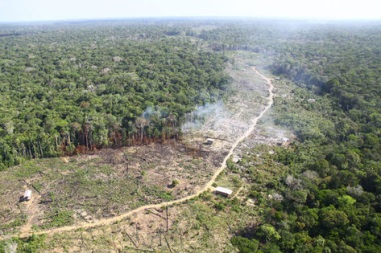 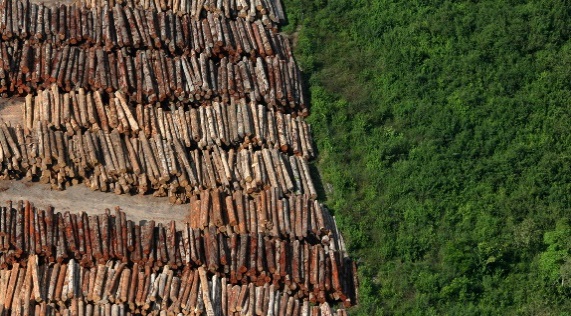 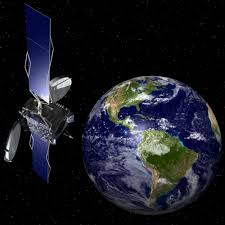 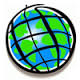 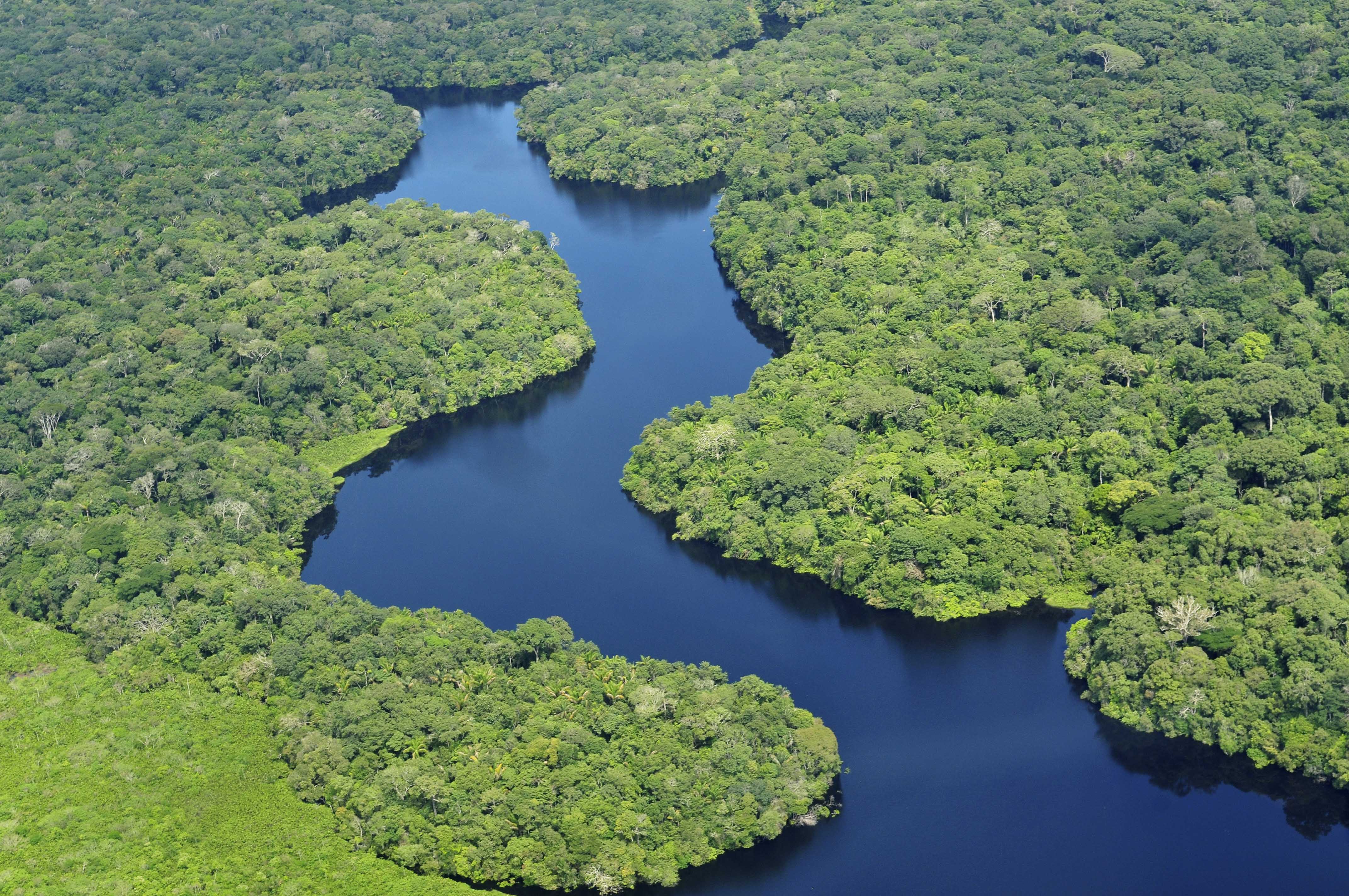 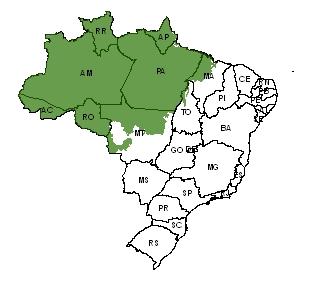 Agradecimentos:
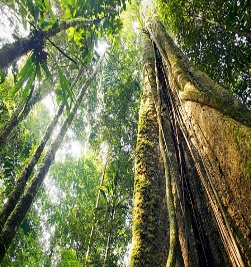 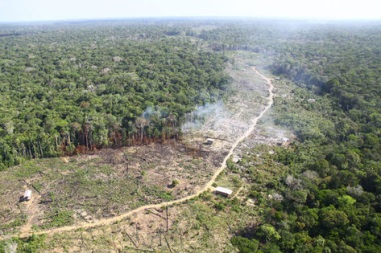 Professores da disciplina;
Dra. Maria Isabel Escada;
Sacha Siani;
Thais Rosan.
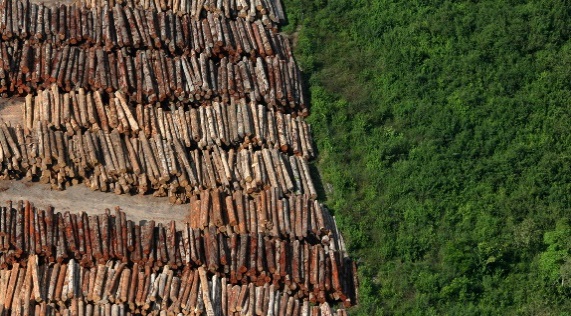 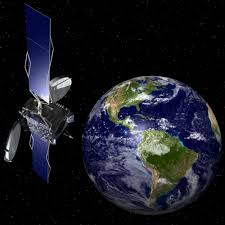 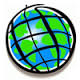 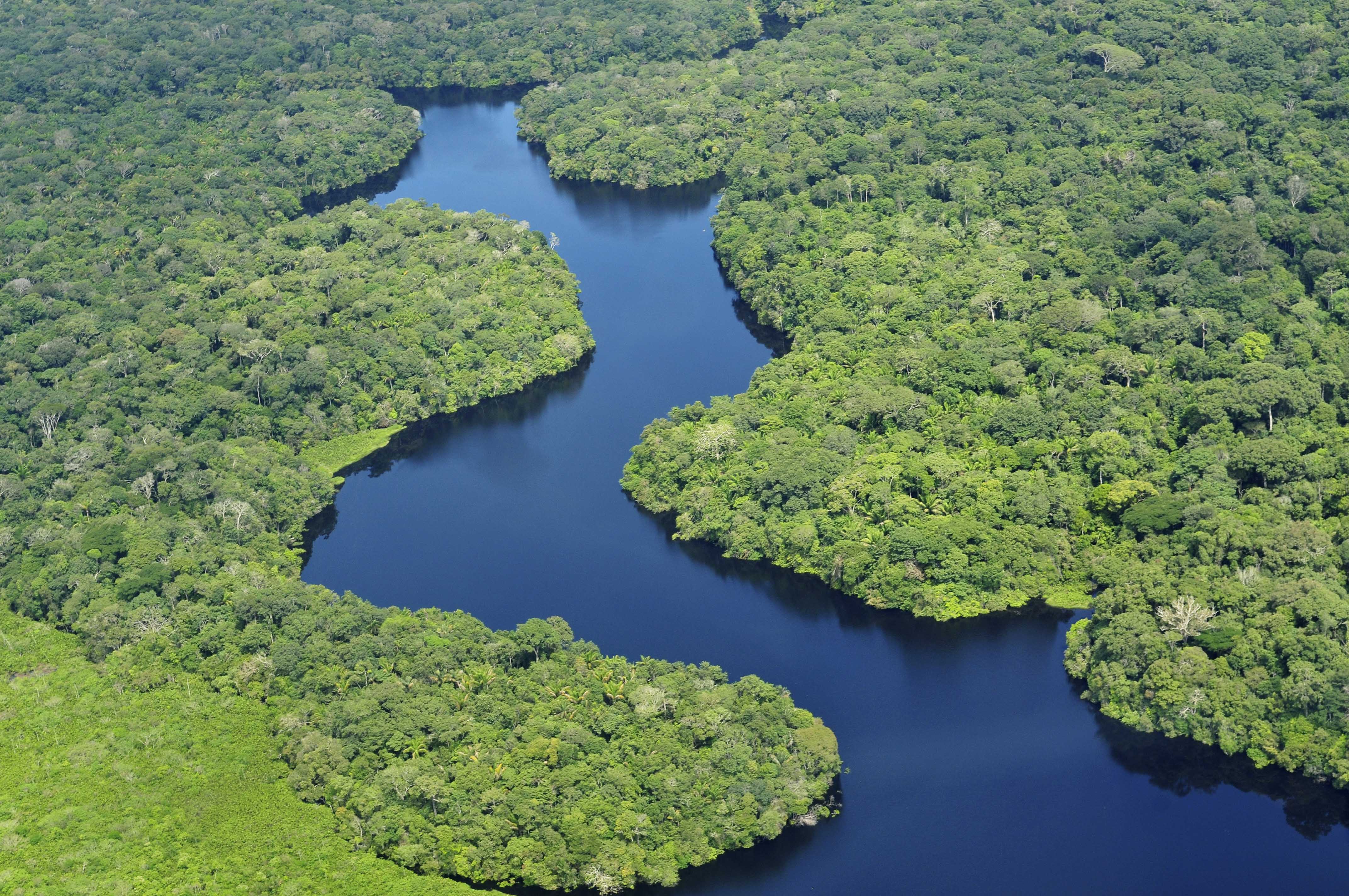 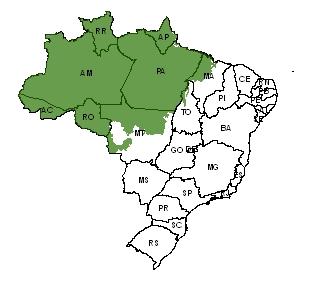 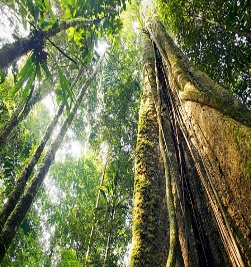 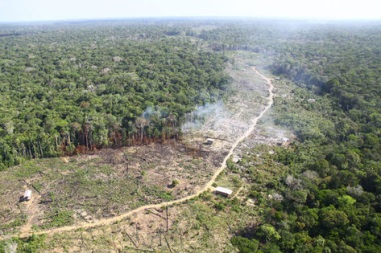 Obrigado
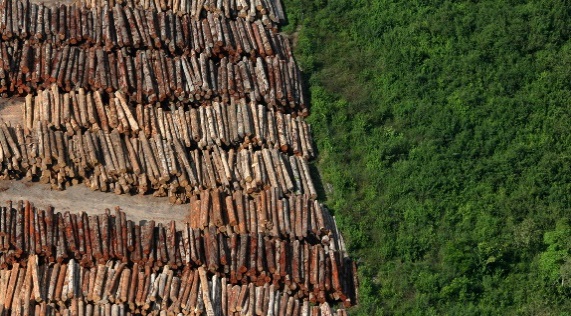 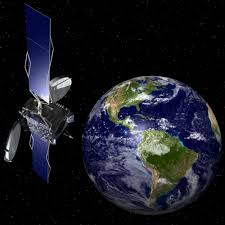 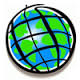